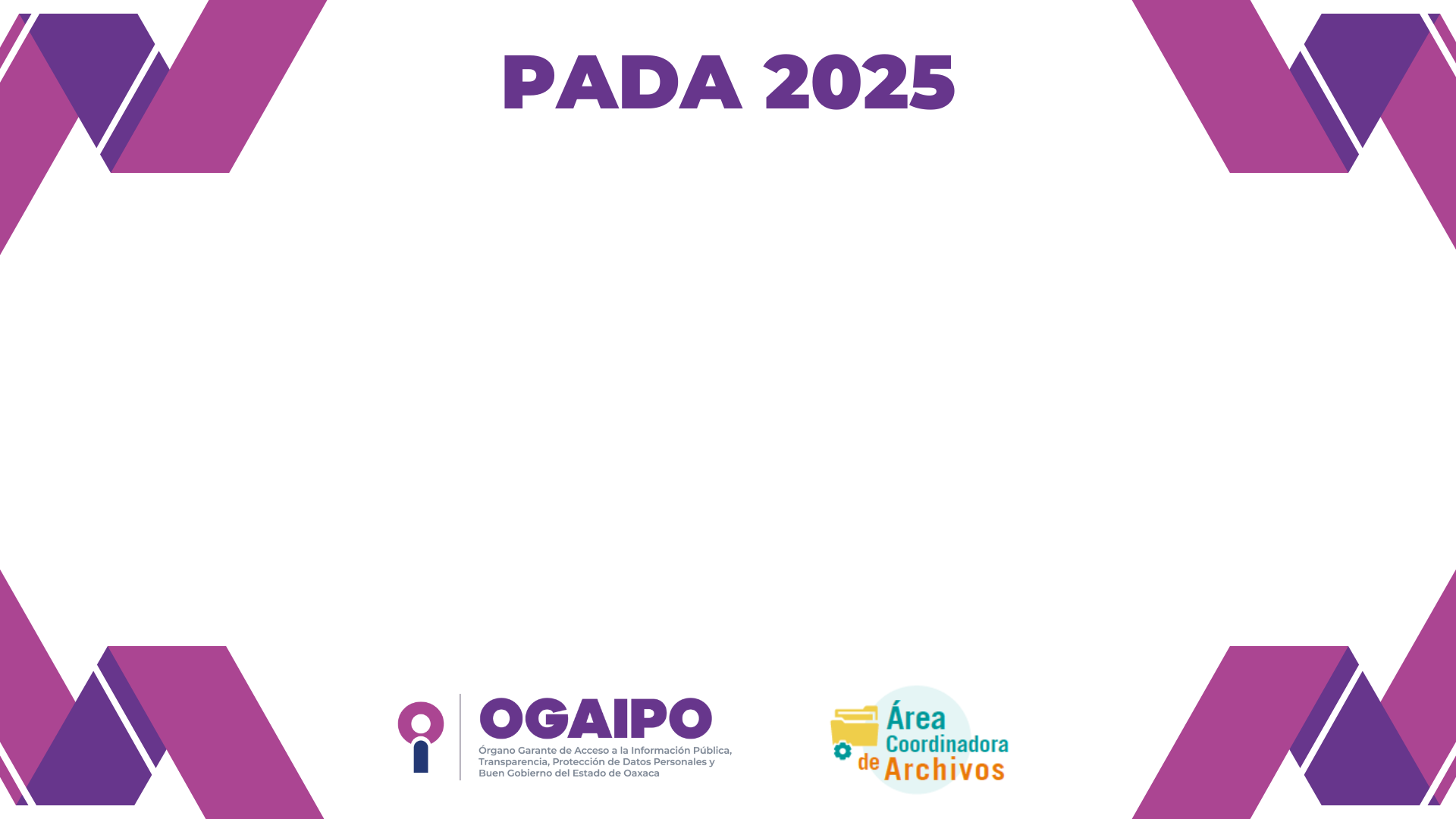 Programa Anual de Desarrollo Archivístico (PADA) 2025Área Coordinadora de Archivos del OGAIPO
1
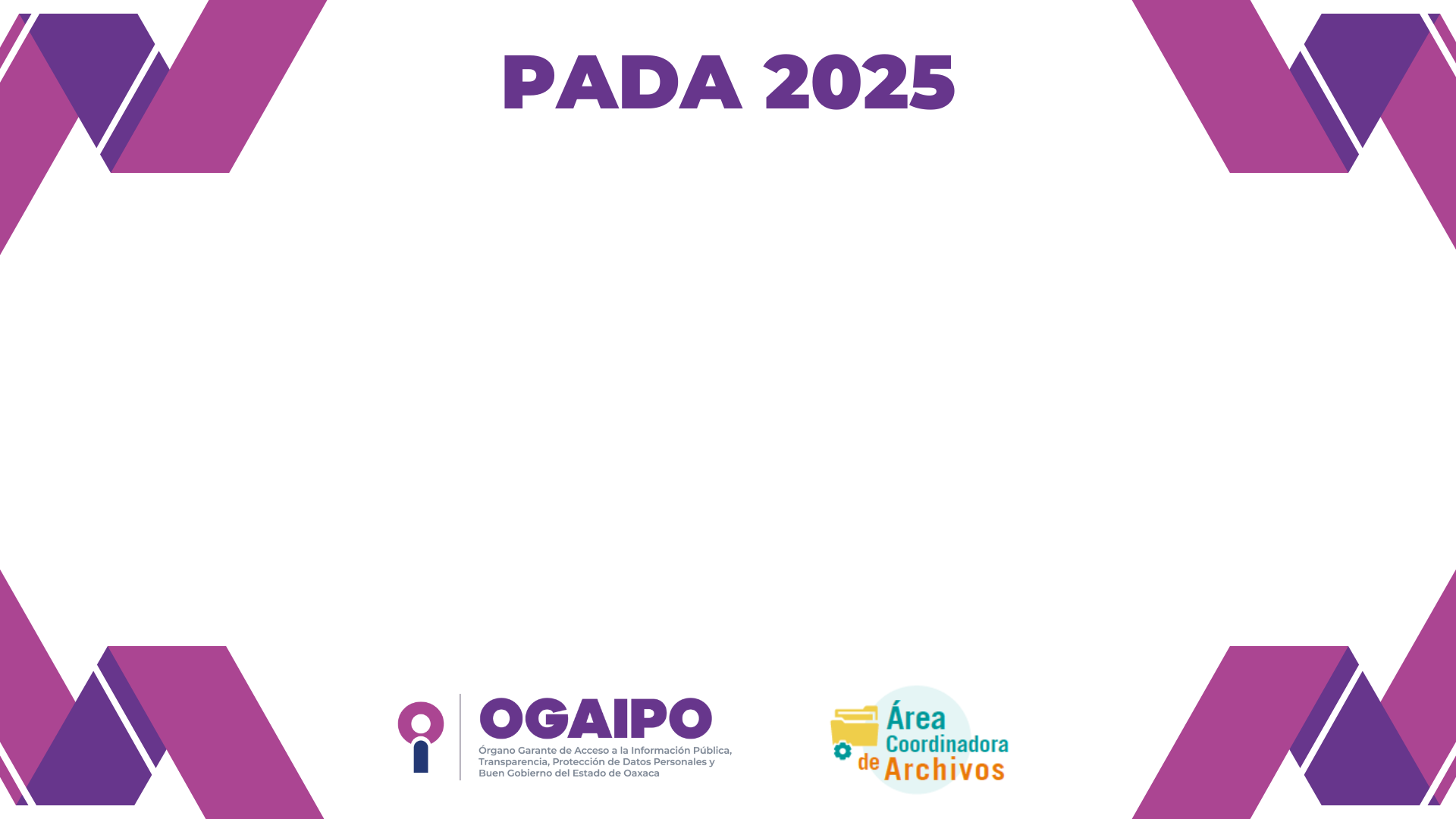 2
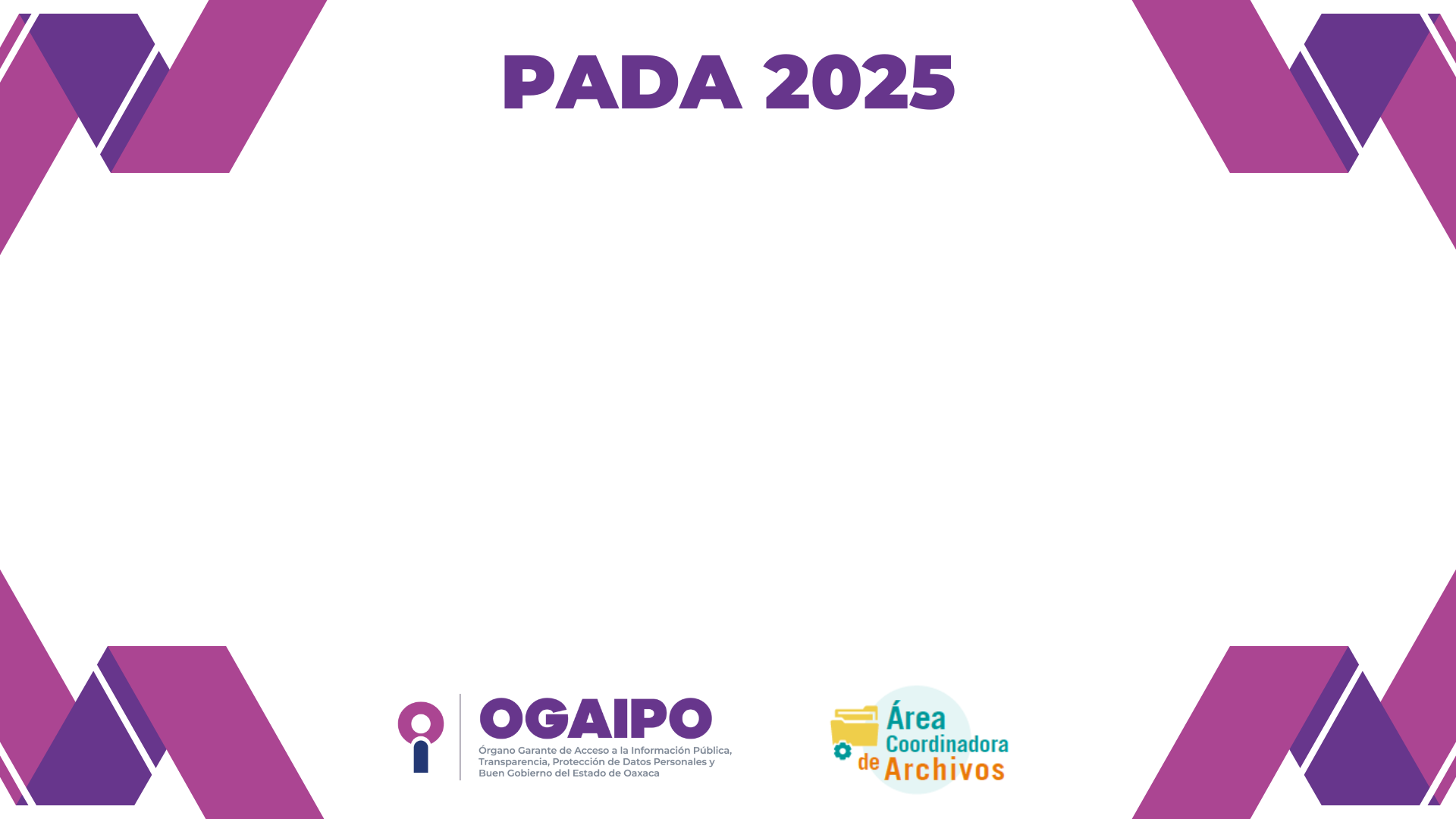 Marco de referencia.
El Órgano Garante de Acceso a la Información Pública, Transparencia, Protección de Datos Personales y Buen Gobierno del Estado de Oaxaca (OGAIPO), es el órgano autónomo del Estado, responsable de salvaguardar el ejercicio de los derechos de acceso a la información pública, a la protección de datos personales y garantizar la observancia de las normas y principios de buen gobierno. 
Su primer antecedente se encuentra en la Ley de Transparencia y Acceso a la Información Pública para el Estado de Oaxaca, aprobada mediante Decreto 221 publicado en el Periódico Oficial del Estado de Oaxaca el 15 de marzo de 2008, por la LX Legislatura Constitucional del H. Congreso del Estado de Oaxaca; la cual creó al ahora extinto Instituto Estatal de Acceso a la Información Pública (IEAIP), como un Organismo Público Autónomo encargado de promover, difundir y garantizar el ejercicio del derecho de acceso a la información, así como proteger los datos personales en poder de los sujetos obligados en todo el Estado de Oaxaca.
3
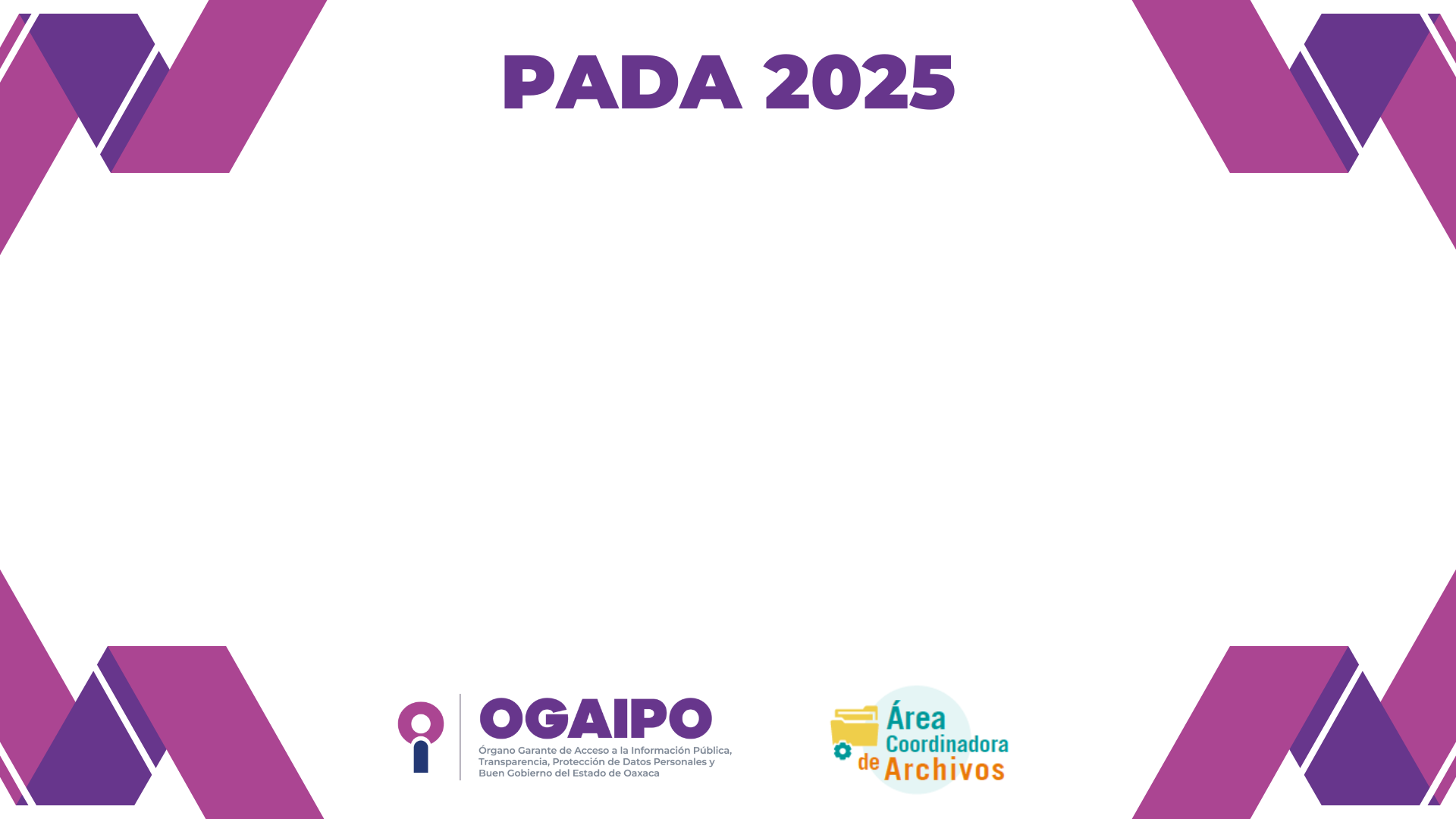 Marco de referencia.
Posteriormente, el 18 de agosto de 2012, fue publicado en el Periódico Oficial del Estado, el Decreto 1307, mediante el cual el H. Congreso del Estado Libre y Soberano de Oaxaca aprobó una reforma a la Ley de Transparencia Local, en la que se modificó la denominación del entonces IEAIP, quién fue sustituido por la Comisión de Transparencia, Acceso a la Información Pública y Protección de Datos Personales (COTAIPO); siendo este el primer órgano garante cuya autonomía fue reconocida por el artículo 114 de la Constitución Política del Estado Libre y Soberano de Oaxaca.
Sin embargo, la publicación de un nuevo Decreto que reformó diversas disposiciones de la Constitución Local, entre otras, en materia de transparencia, publicado el 30 de junio de 2015; dio paso a la extinción de la entonces COTAIPO, creándose de esta manera el otrora Instituto de Acceso a la Información Pública y Protección de Datos Personales (IAIP).
4
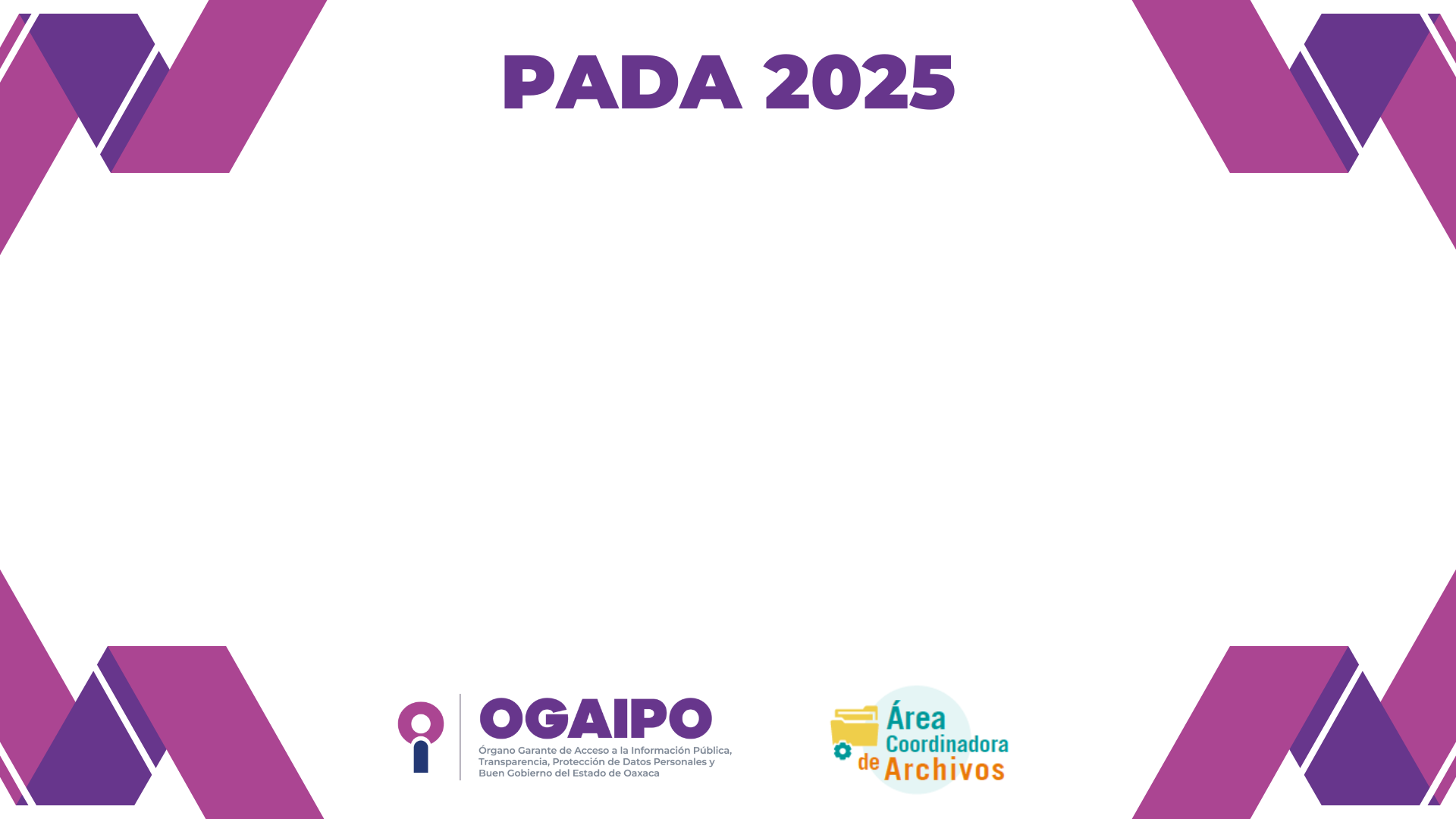 Marco de referencia.
Finalmente, con fecha 01 de junio de 2021 fue publicado en el Periódico Oficial el Decreto 2473, mediante el cual la LXIV Legislatura del H. Congreso del Estado, reformó el Apartado C del artículo 114 de la Constitución del Estado Libre y Soberano de Oaxaca, dando paso a la expedición de una nueva Ley de Transparencia, Acceso a la Información Pública y Buen Gobierno del Estado de Oaxaca, y creando al actual OGAIPO.
Debido a lo anterior, en el archivo institucional de este Órgano Garante, existe documentación correspondiente a cuatro fondos documentales, contando aquellos que fueron producidos por los extintos IEAIP, COTAIPO e IAIP.
Bajo este orden de ideas, considerando que, a raíz de la reforma constitucional en materia de transparencia y acceso a la información, se ha resaltado la importancia de la gestión documental; aunado a que, con la entrada en vigor de la Ley General de Archivos, las obligaciones de este Órgano Garante en materia archivística aumentaron.
5
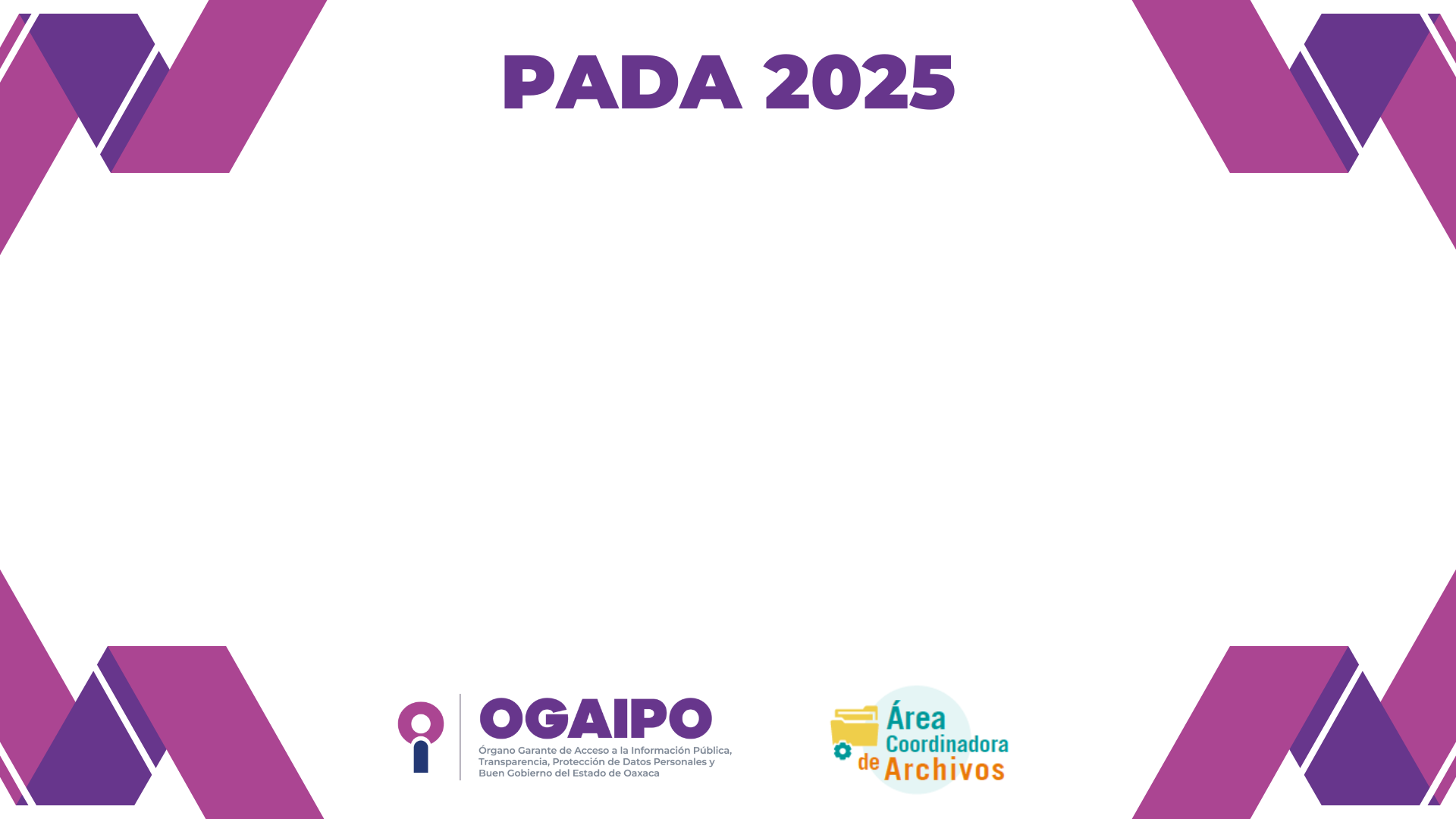 Marco de referencia.
Cabe señalar que, de una exploración realizada por el Área Coordinadora de Archivos del OGAIPO, en coordinación con las personas Responsables de Archivo de Trámite de las Unidades Administrativas Productoras de la Documentación, se observó que los tres entes que antecedieron al actual Órgano Garante (IEAIP, COTAIPO e IAIP), realizaron diversas actividades en materia archivística. 
Sin embargo, la mayor parte de los expedientes generados por los fondos anteriores al OGAIPO, actualmente permanecen en el Archivo de Concentración y, en algunos casos, en los propios Archivos de Trámite de las Unidades Administrativas; es decir, su ciclo vital fue interrumpido.
6
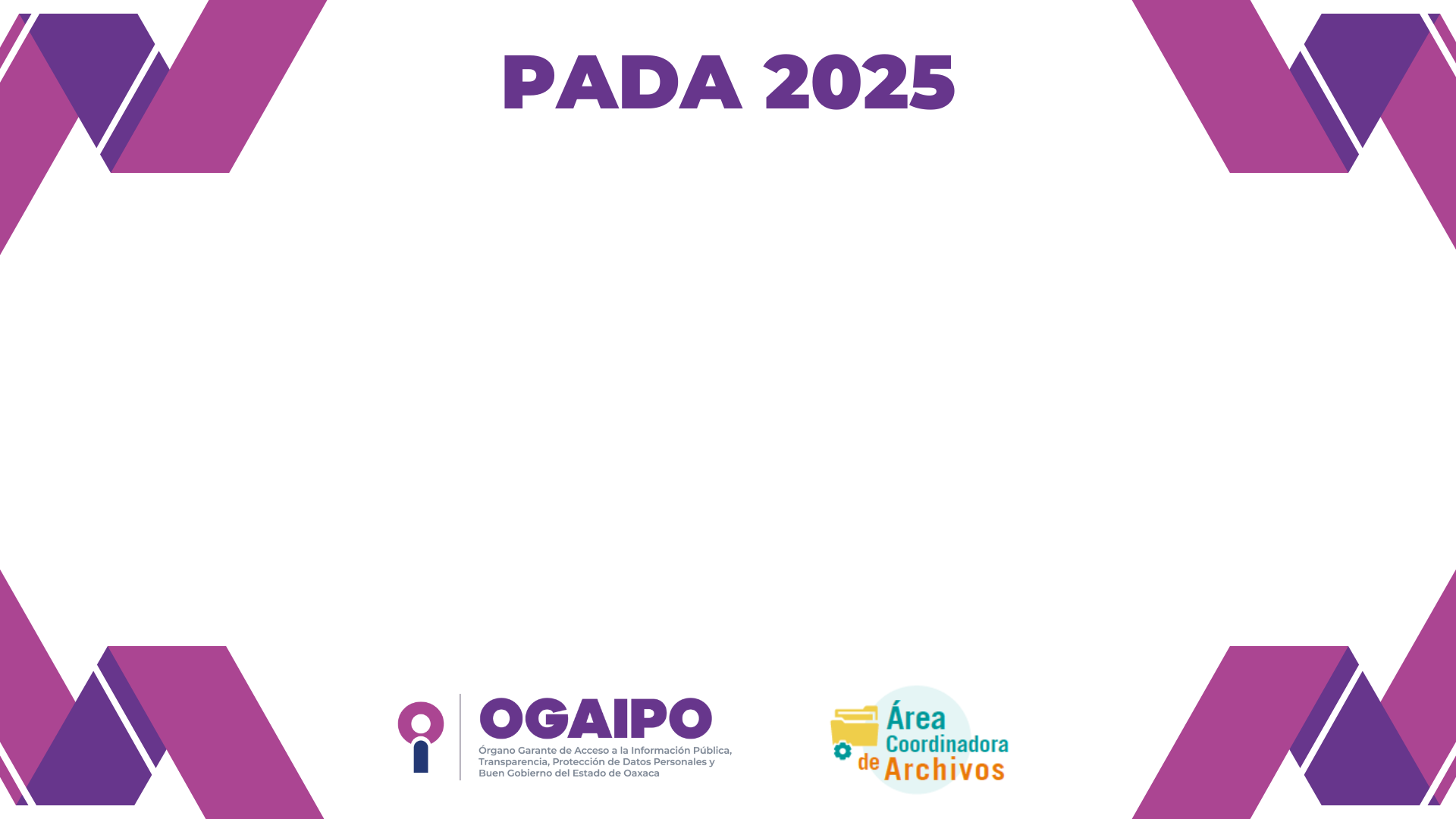 2. Justificación.
El Programa de Desarrollo Archivístico (PADA) 2025, se presenta en cumplimiento al artículo 23 de la Ley General de Archivos, así como del artículo 22 de la Ley de Archivos para el Estado de Oaxaca, que establece: “los Sujetos Obligados que cuenten con un sistema institucional de archivos, deberán elaborar un programa anual y publicarlo en su portal electrónico en los primeros treinta días naturales del ejercicio fiscal correspondiente”.
El Programa define las acciones prioritarias en materia archivística, integrando los recursos económicos, tecnológicos y operativos disponibles, y se encuentra alineado al Programa Nacional de Transparencia (PROTAI) 2022-2026, específicamente en el eje temático 1 denominado “Archivo y gestión documental”, en el siguiente objetivo estratégico:
“1.1 Consolidar la regulación de la gestión documental y la administración de archivos como condición necesaria para el ejercicio y desarrollo del Derecho de Acceso a la Información Pública.”
7
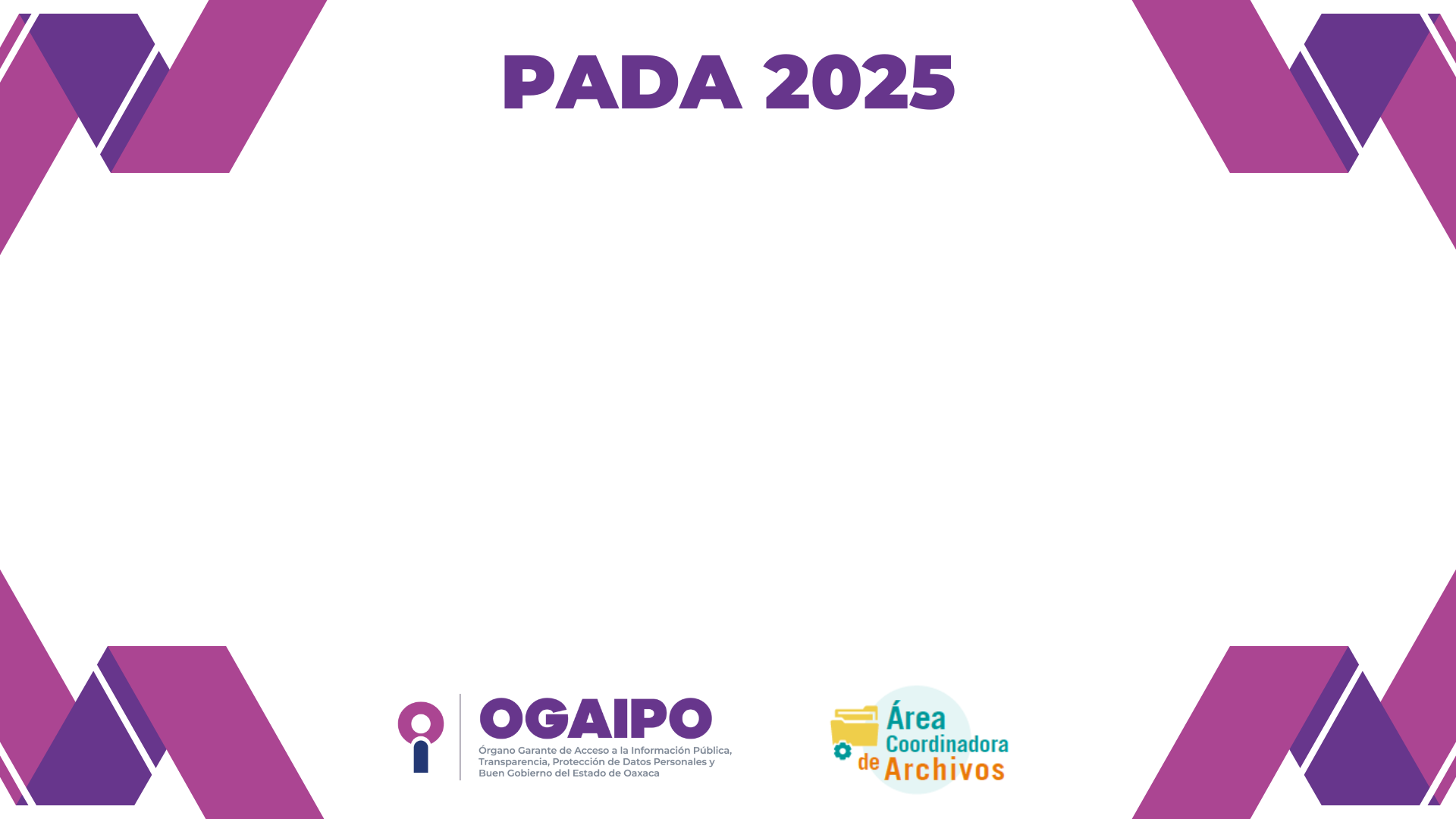 2. Justificación.
El Programa Anual de Desarrollo Archivístico (PADA) 2025, busca generar las condiciones que faciliten el cumplimiento de las obligaciones que establece la Ley en la materia, para ello es necesario que las y los servidores públicos que colaboran en el OGAIPO, tengan un conocimiento homogéneo, básico, actualizado y completo sobre gestión documental y administración de archivos, aunado a la obtención de los recursos necesarios para poder realizar la gestión, teniendo como objetivo final fortalecer el Sistema Institucional de Archivos. 
Derivado de las condiciones en las que se encuentra el Sistema Institucional de Archivos del OGAIPO, resulta indispensable continuar trabajando en diversas líneas de acción de manera coordinada y secuencial, de tal forma que se corrijan las malas prácticas, atiendan los rezagos detectados, brinde conocimientos y herramientas archivísticas actualizadas y se refuercen aquellos procesos que se efectúan actualmente de conformidad con la normatividad vigente. En otras palabras, a través de la implementación del PADA 2025 se pretende atender la problemática existente, a fin de avanzar hacia una adecuada gestión documental.
8
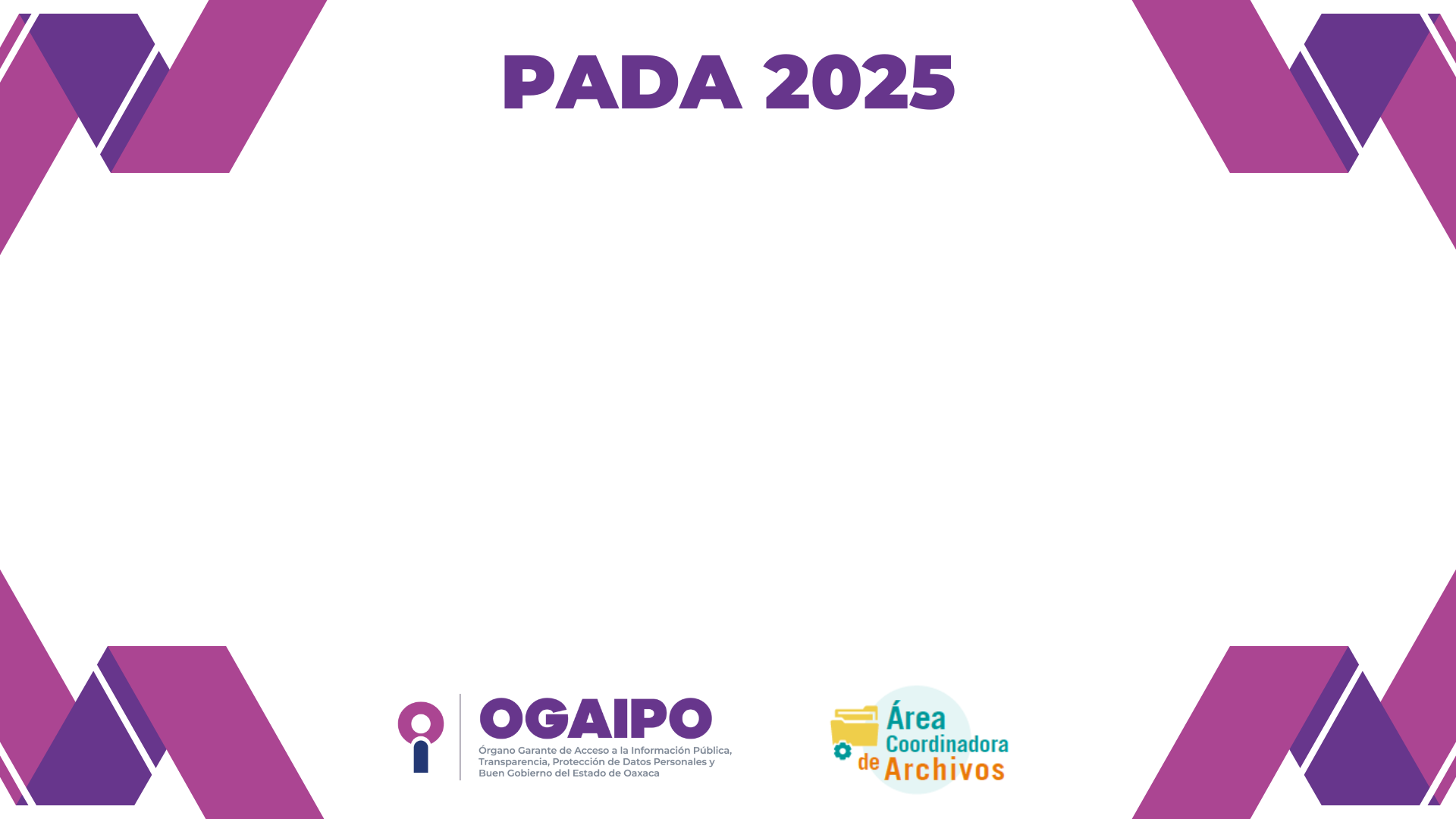 2. Justificación.
Este instrumento representa una herramienta de planeación de corto y mediano plazo que contempla un conjunto de procesos, actividades, y la asignación de recursos, orientados a mejorar y fortalecer las capacidades de organización del Sistema Institucional de Archivos (SIA), así como el establecimiento de estrategias, que permitan mejorar los procesos y procedimientos de la administración, organización y conservación documental de los archivos de trámite, unidad de correspondencia y Archivo de concentración del Órgano Garante.
9
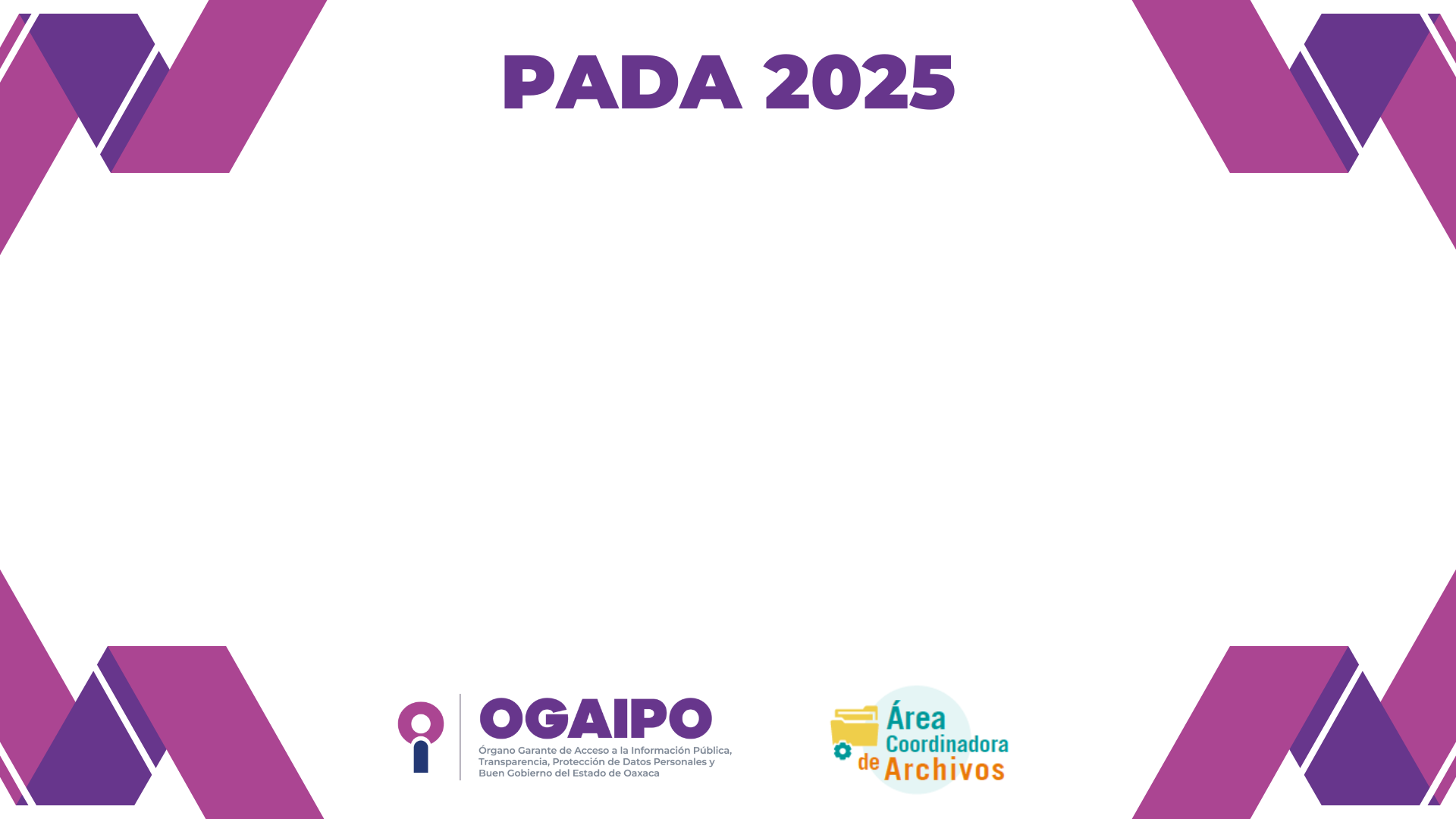 3. Objetivos.
General.
Consolidar la regulación de la gestión documental y la administración de archivos en el OGAIPO, como condición necesaria para el ejercicio y desarrollo del Derecho de Acceso a la Información Pública y Protección de Datos Personales. 
Específicos.
Actualizar los instrumentos de control y consulta archivística, así como los procedimientos y políticas de gestión documental y administración de archivos del Órgano Garante de Acceso a la Información Pública, Transparencia, Protección de Datos Personales y Buen Gobierno del Estado de Oaxaca.
Fortalecer los conocimientos y las capacidades técnicas del personal que integra el Sistema Institucional de Archivos del OGAIPO.
10
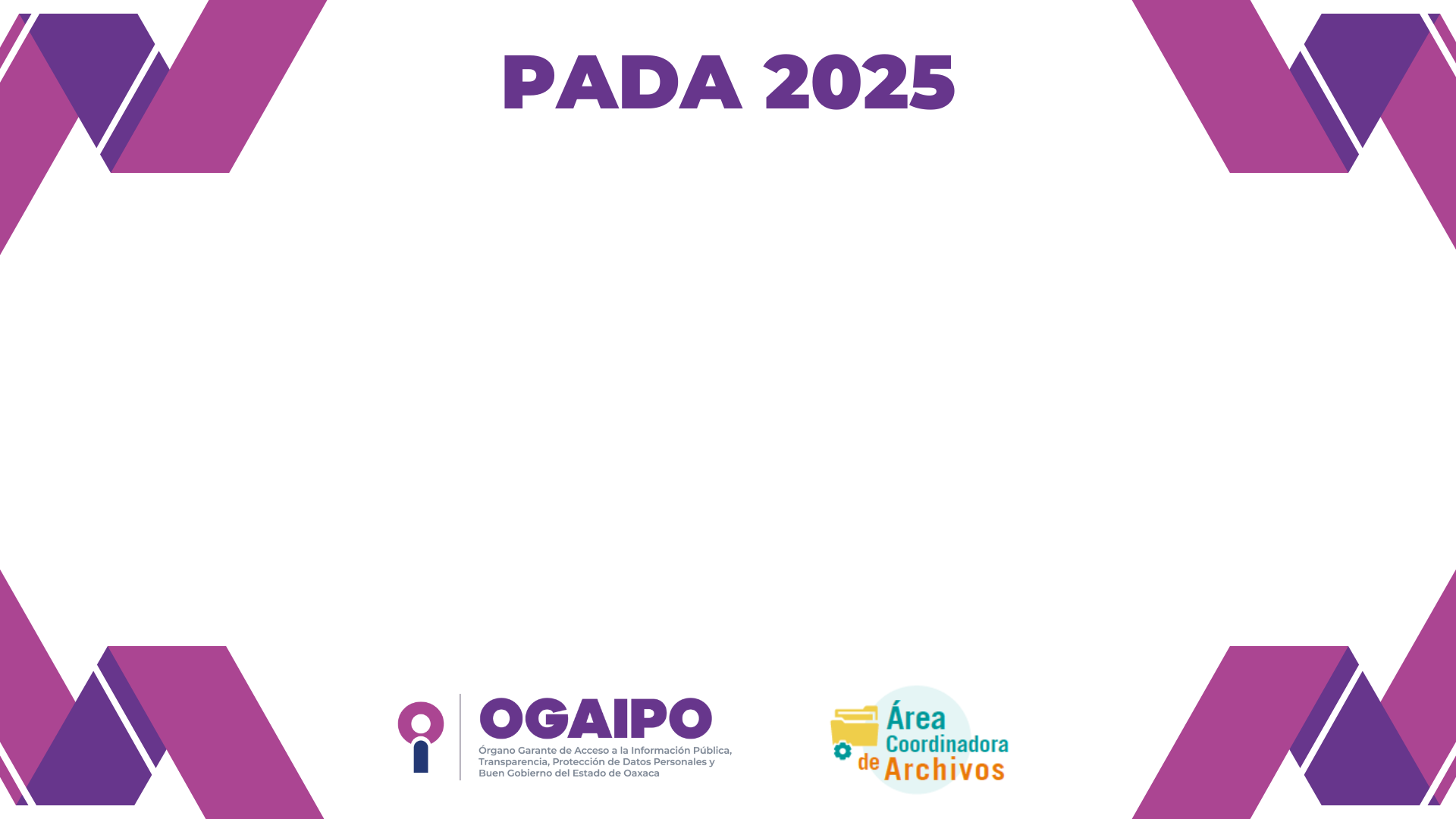 4. Planeación.
11
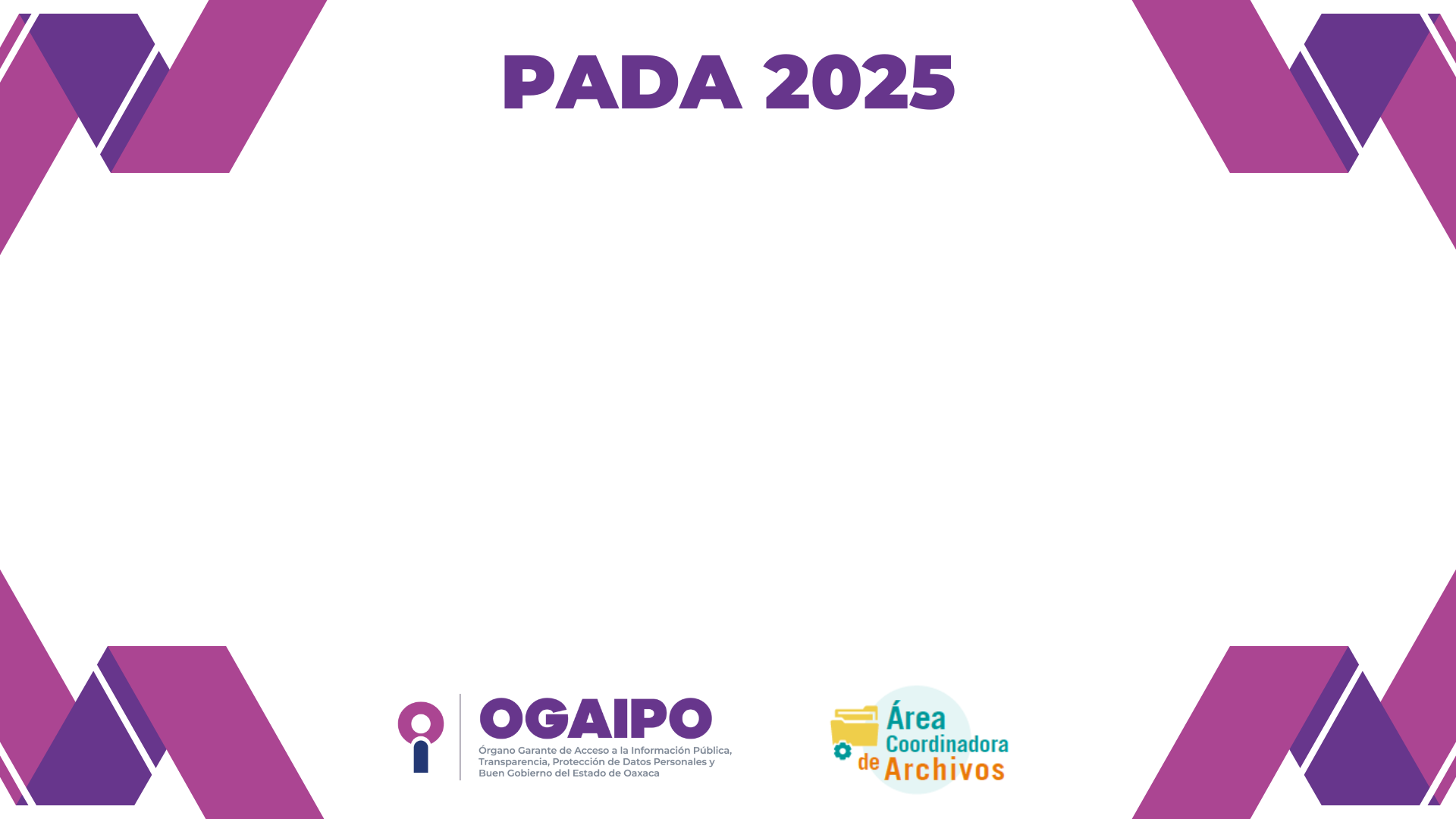 12
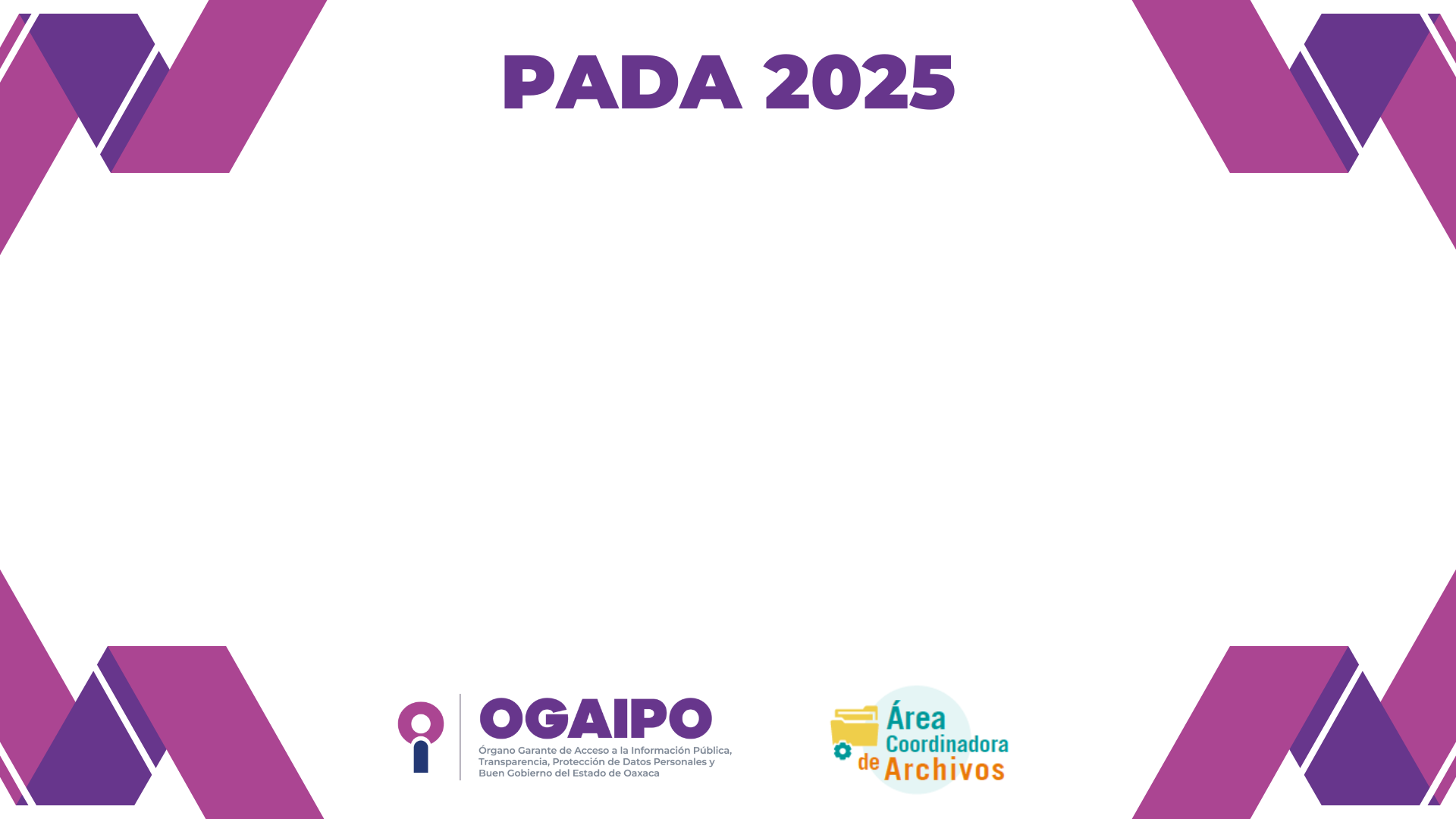 13
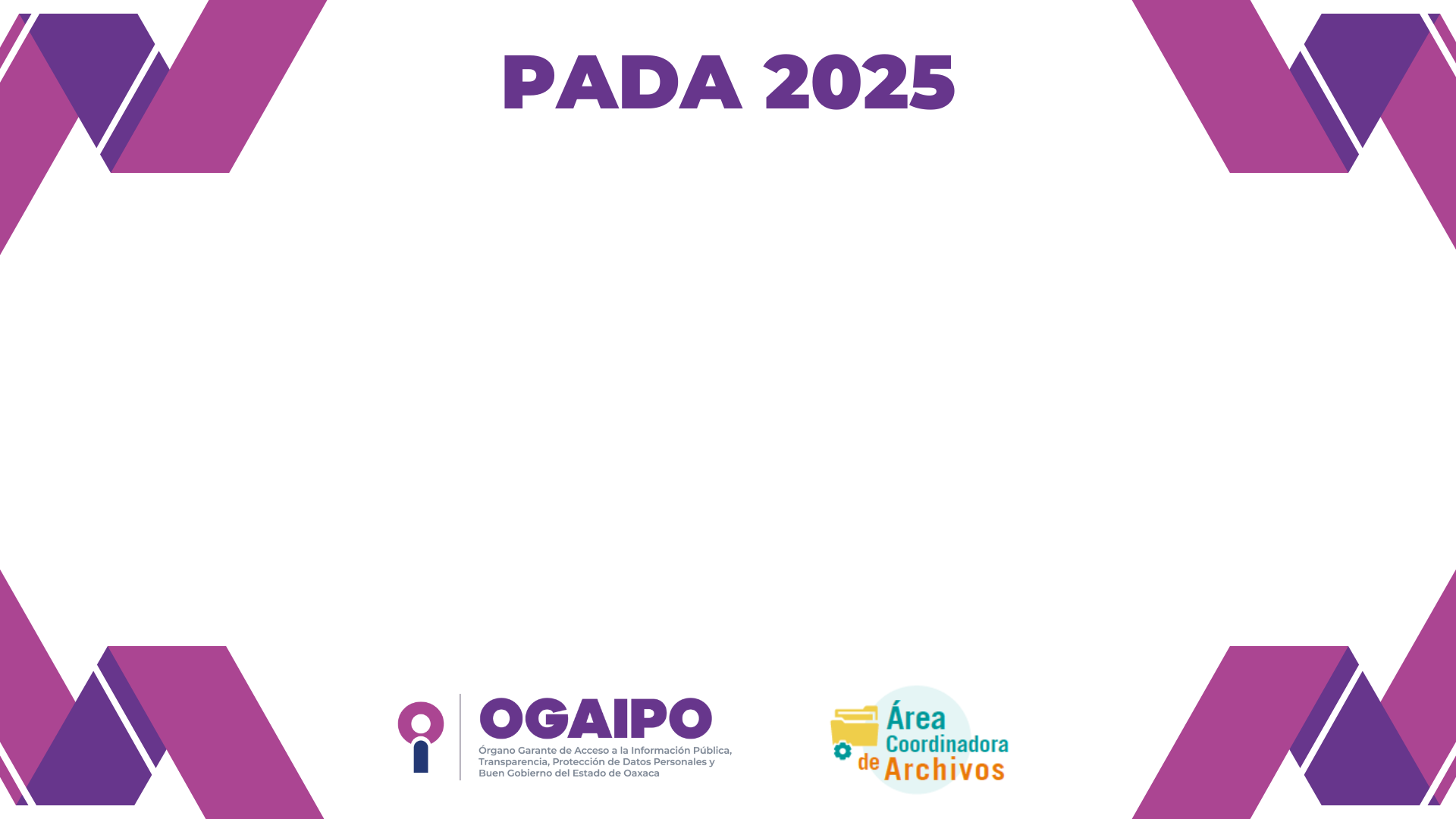 14
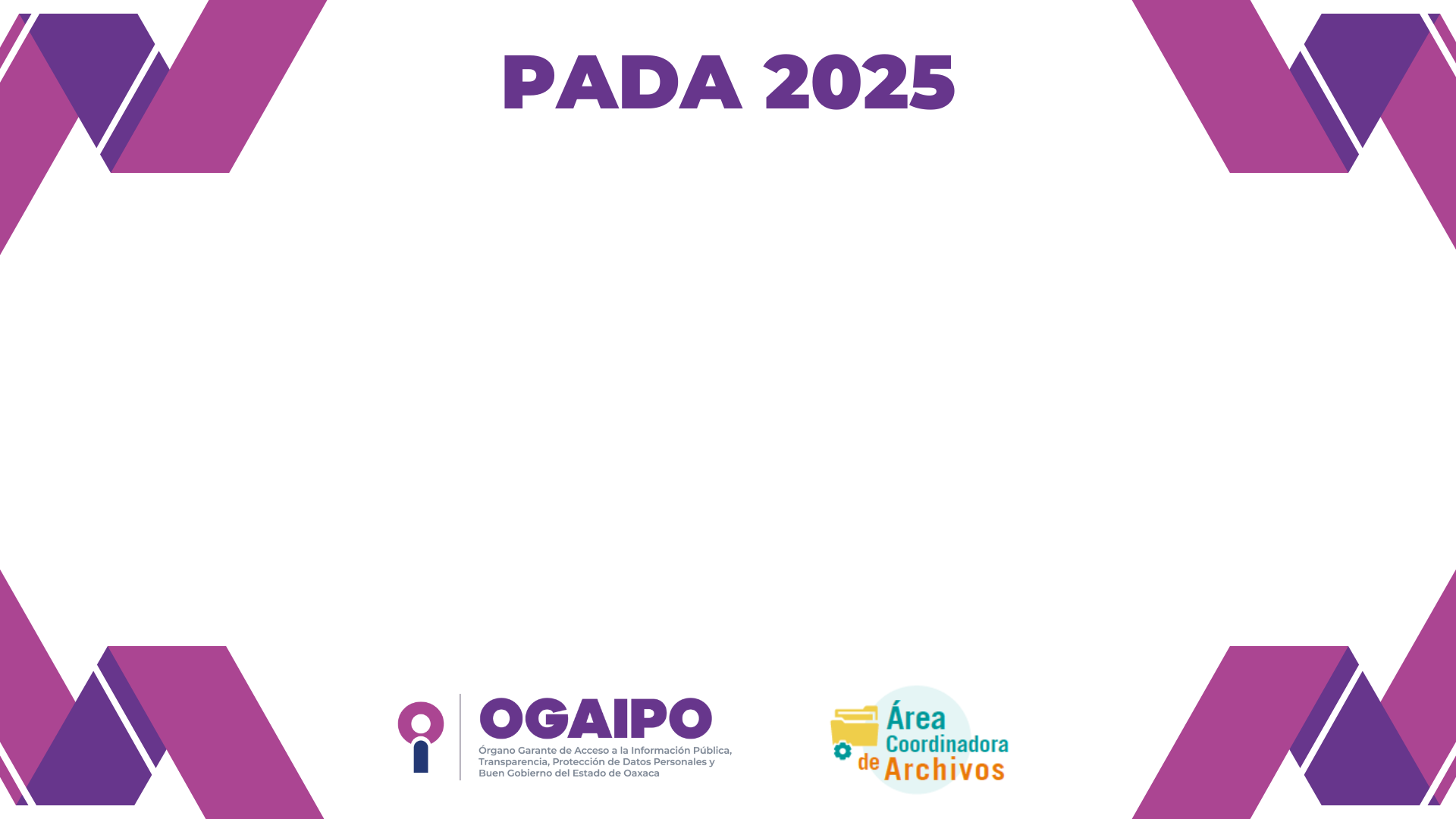 15
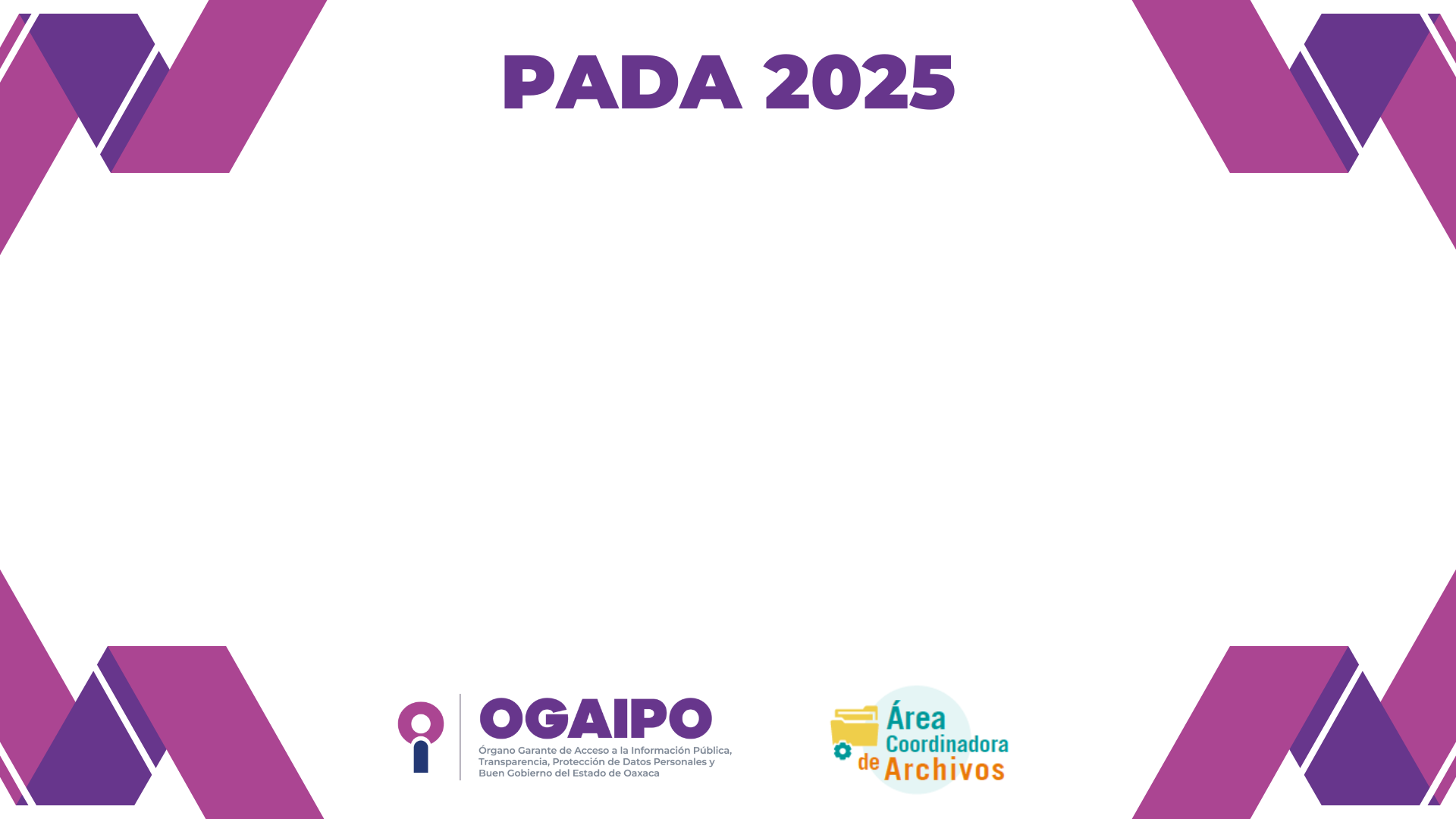 16
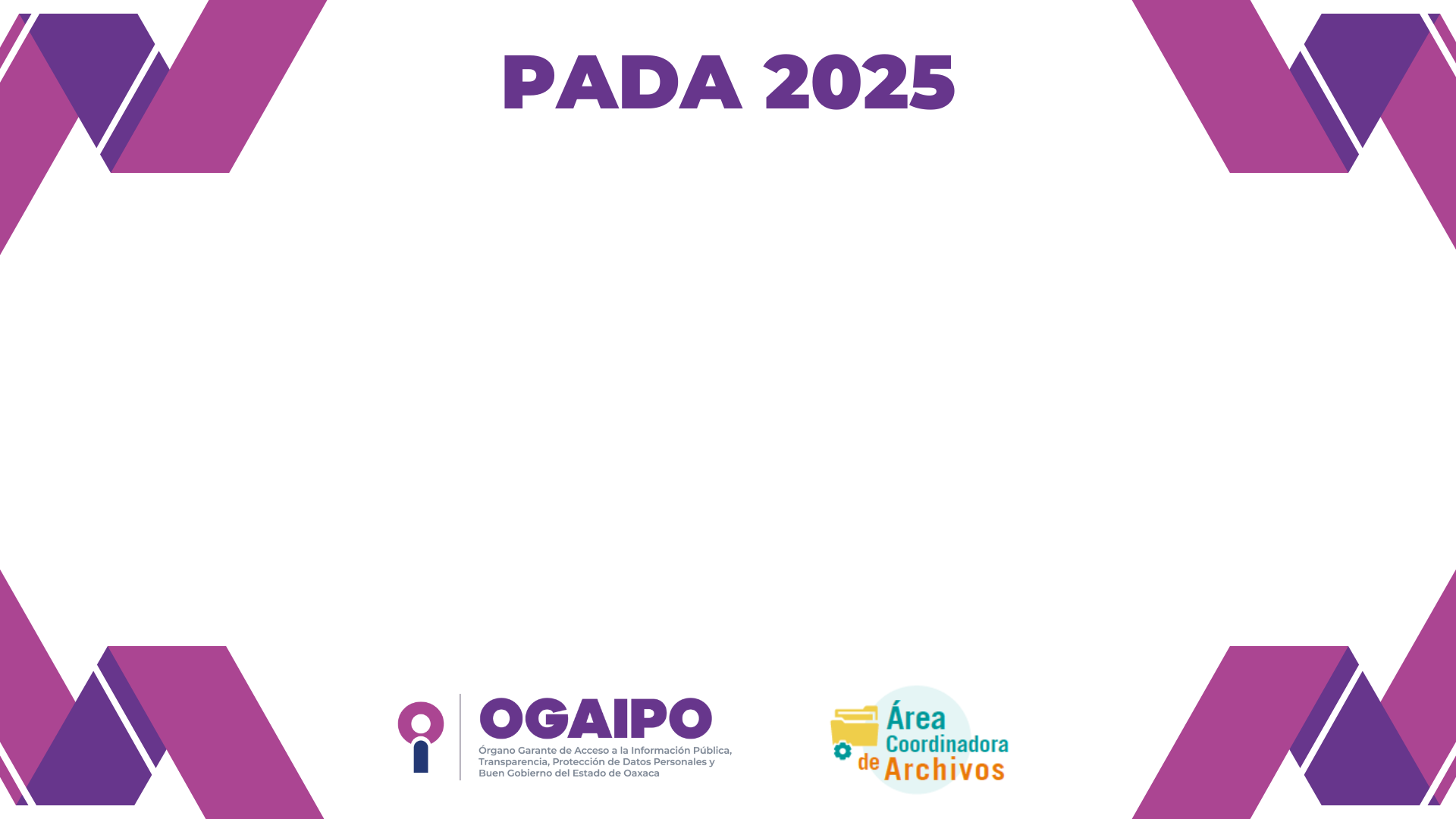 17
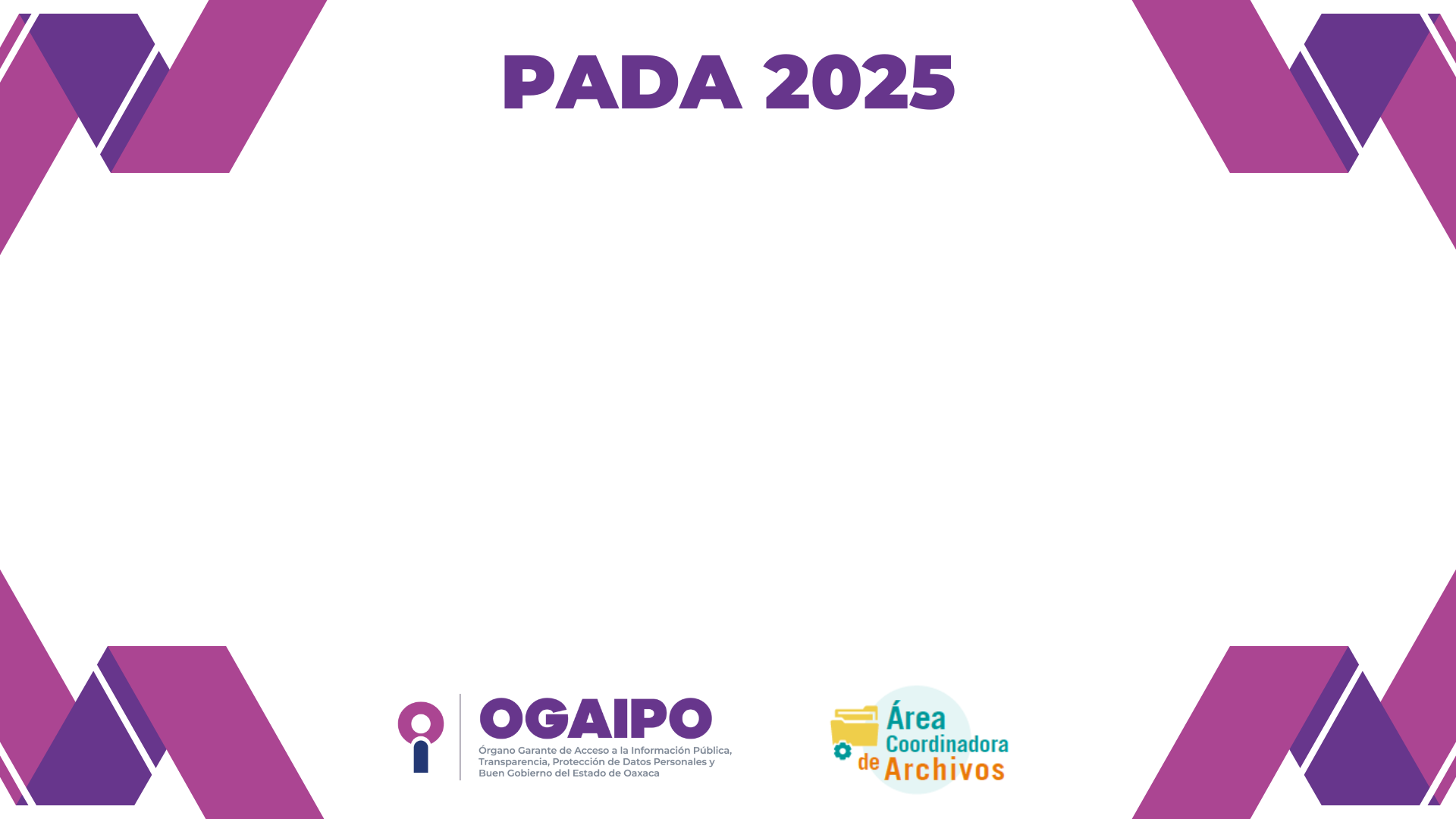 4.1. Alcance.
El Programa es de aplicación a todas las instancias que integran el Sistema Institucional de Archivos, considera sus necesidades y define objetivos y actividades tendientes a mejorar su funcionamiento en las etapas de producción, organización, acceso y consulta, valoración y conservación. 
4.2. Recursos.
Los recursos humanos con los que cuenta el Área Coordinadora de Archivos para llevar a cabo las actividades arriba descritas, y que le permita alcanzar los objetivos establecidos en el presente Programa son los siguientes.
18
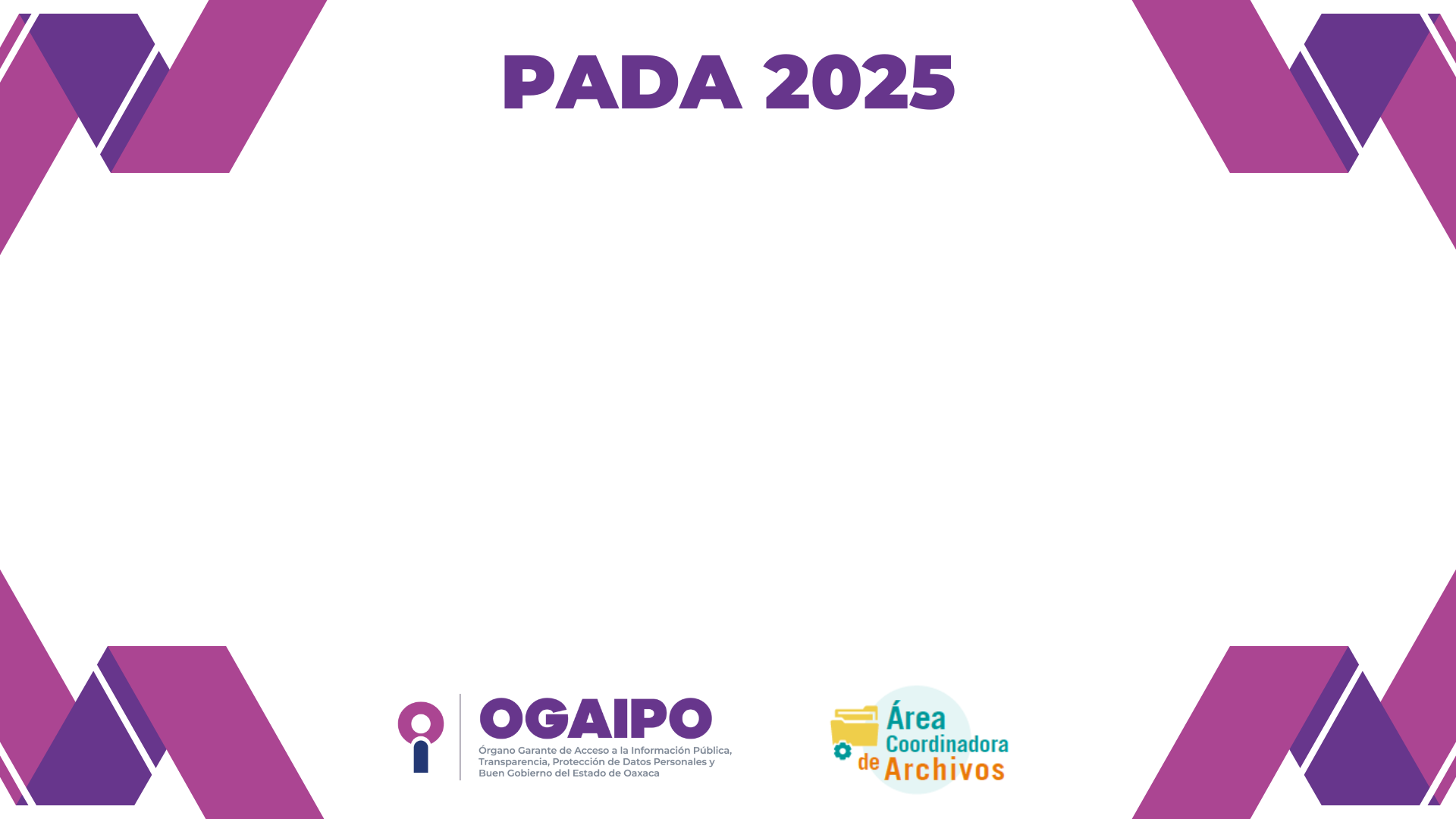 19
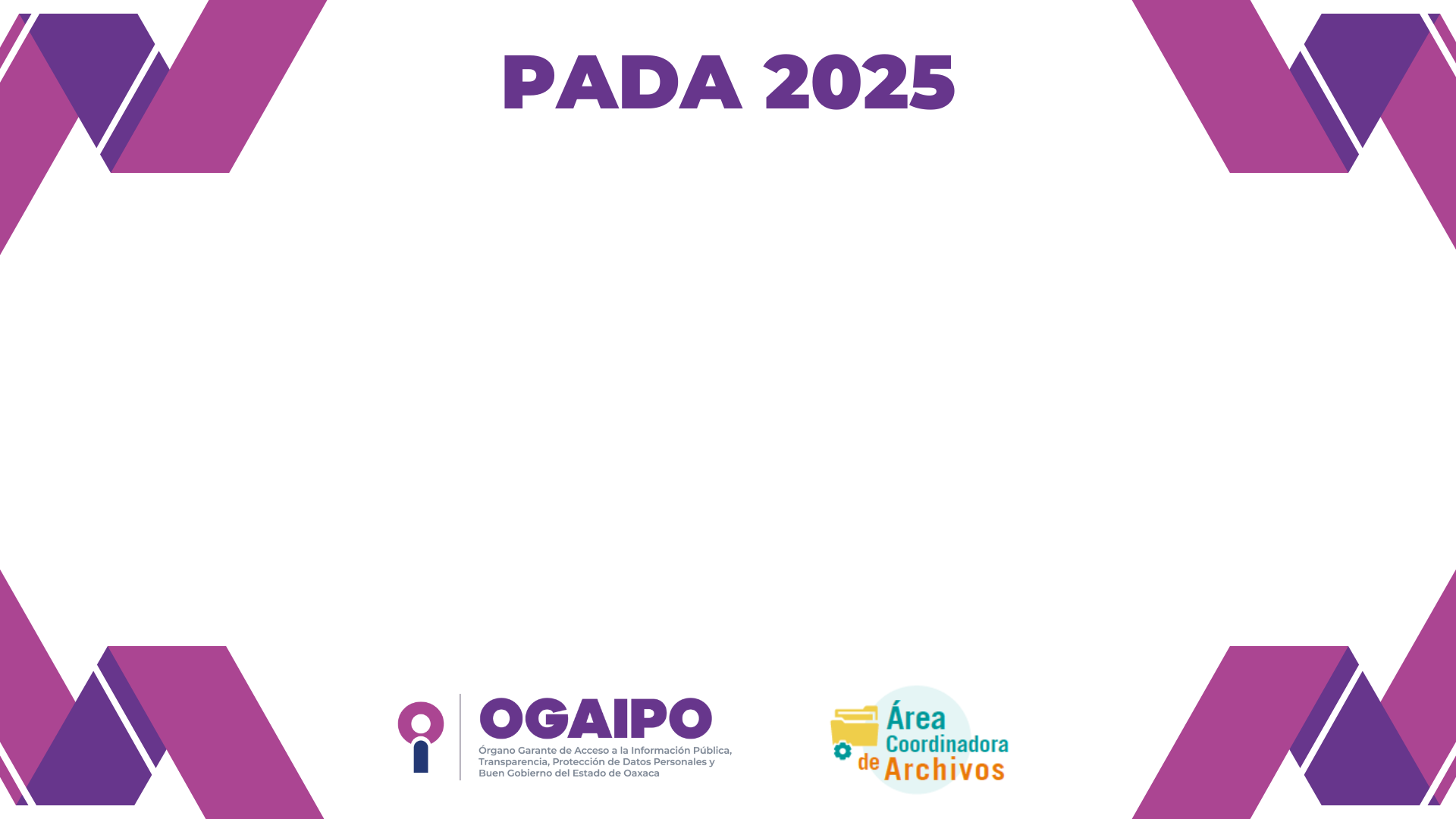 20
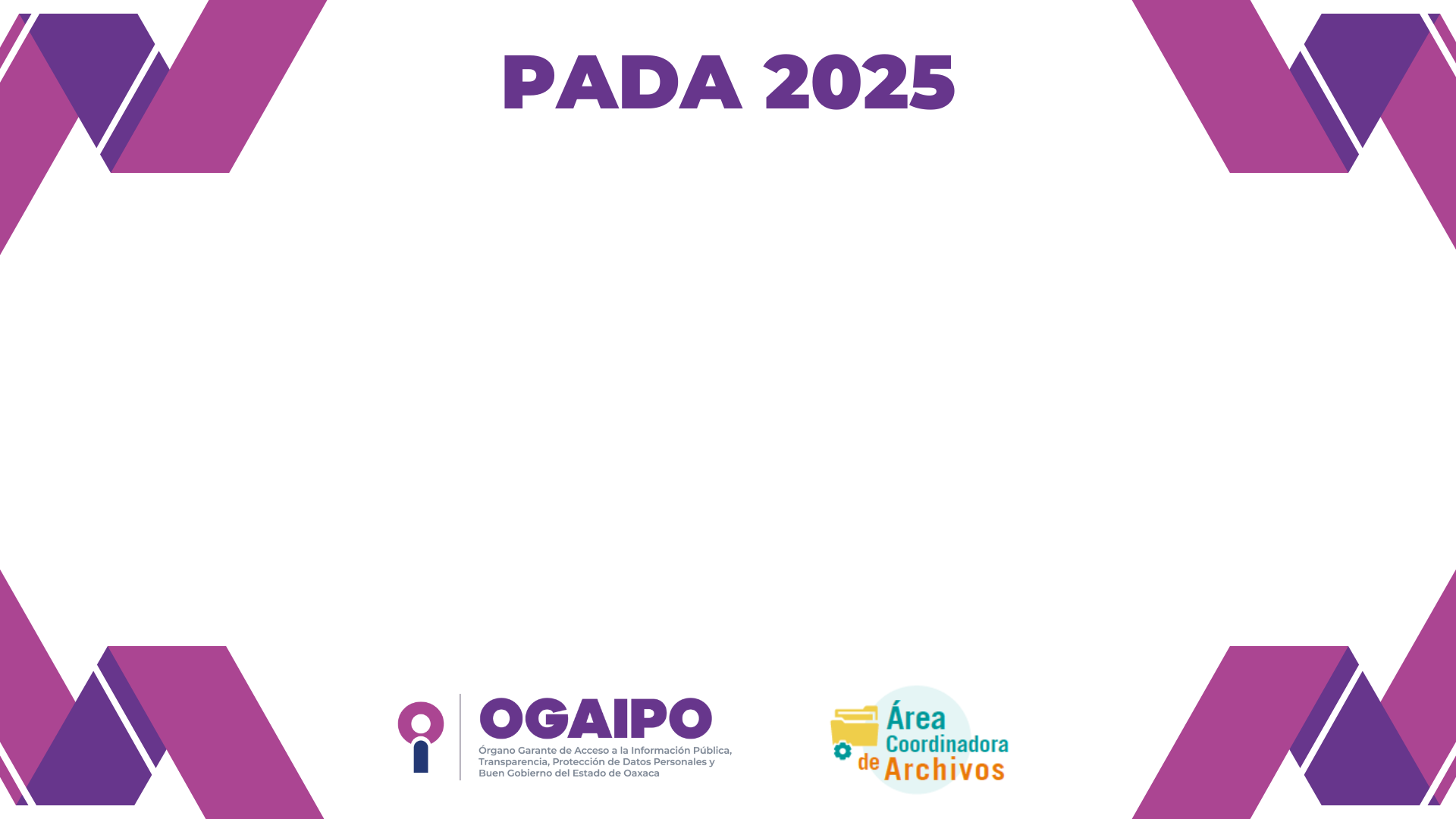 21
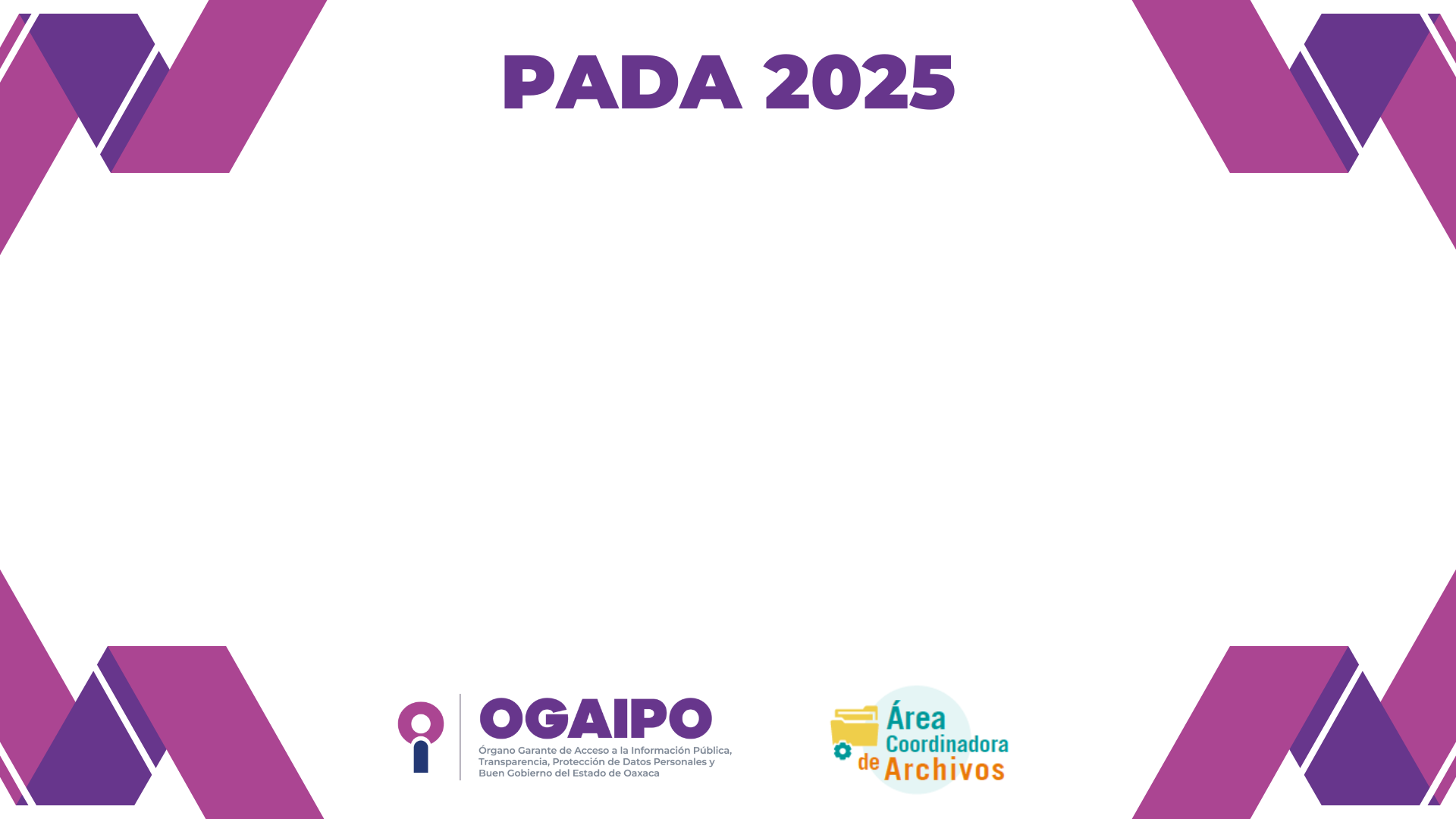 Respecto de los recursos materiales, el Órgano Garante cuenta con:
Equipos de cómputo de escritorio con conexión a internet.
Equipos de impresión y fotocopiadoras.
Material de papelería y consumibles de computo.
22
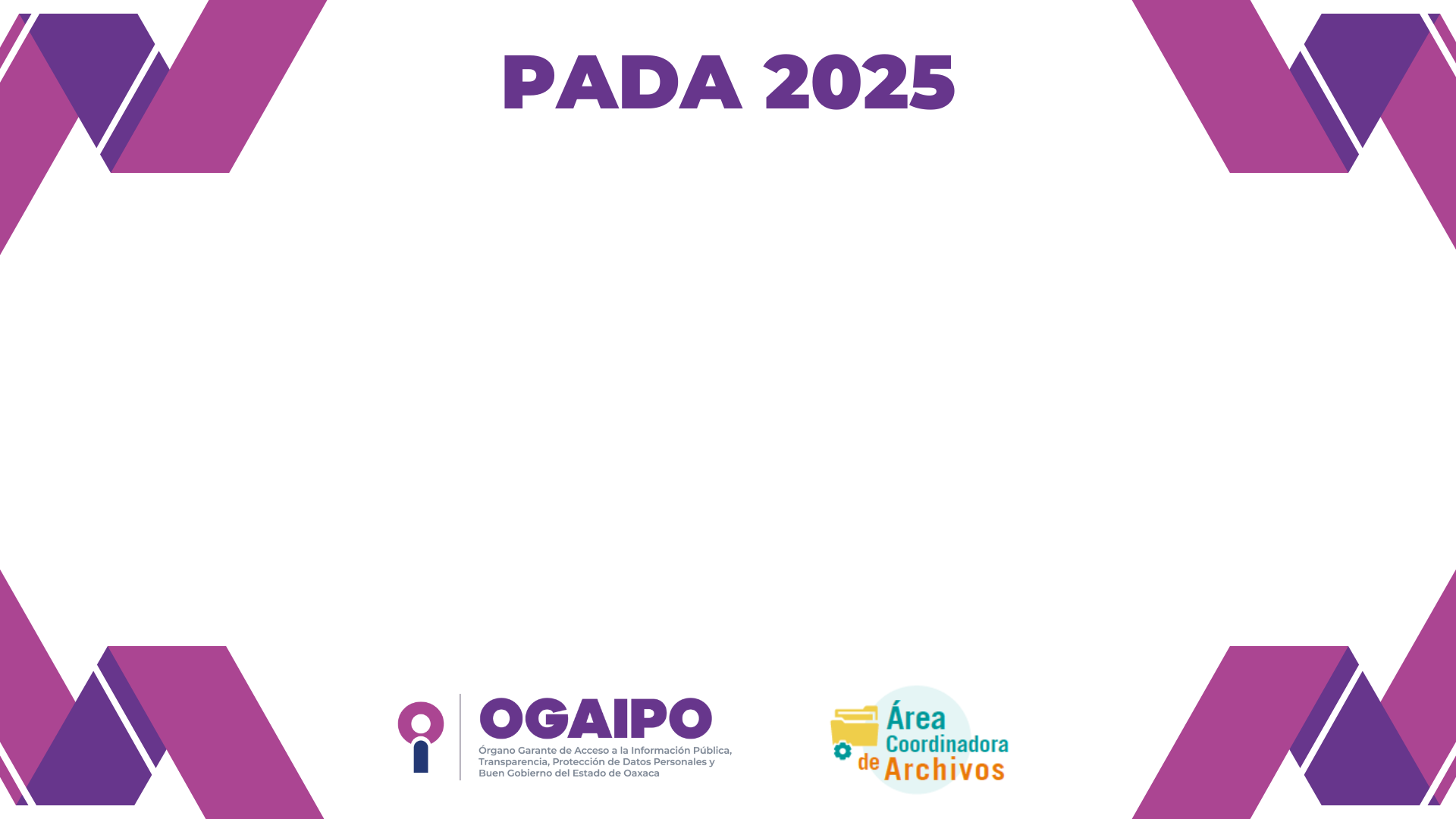 5. Cronograma de actividades.
23
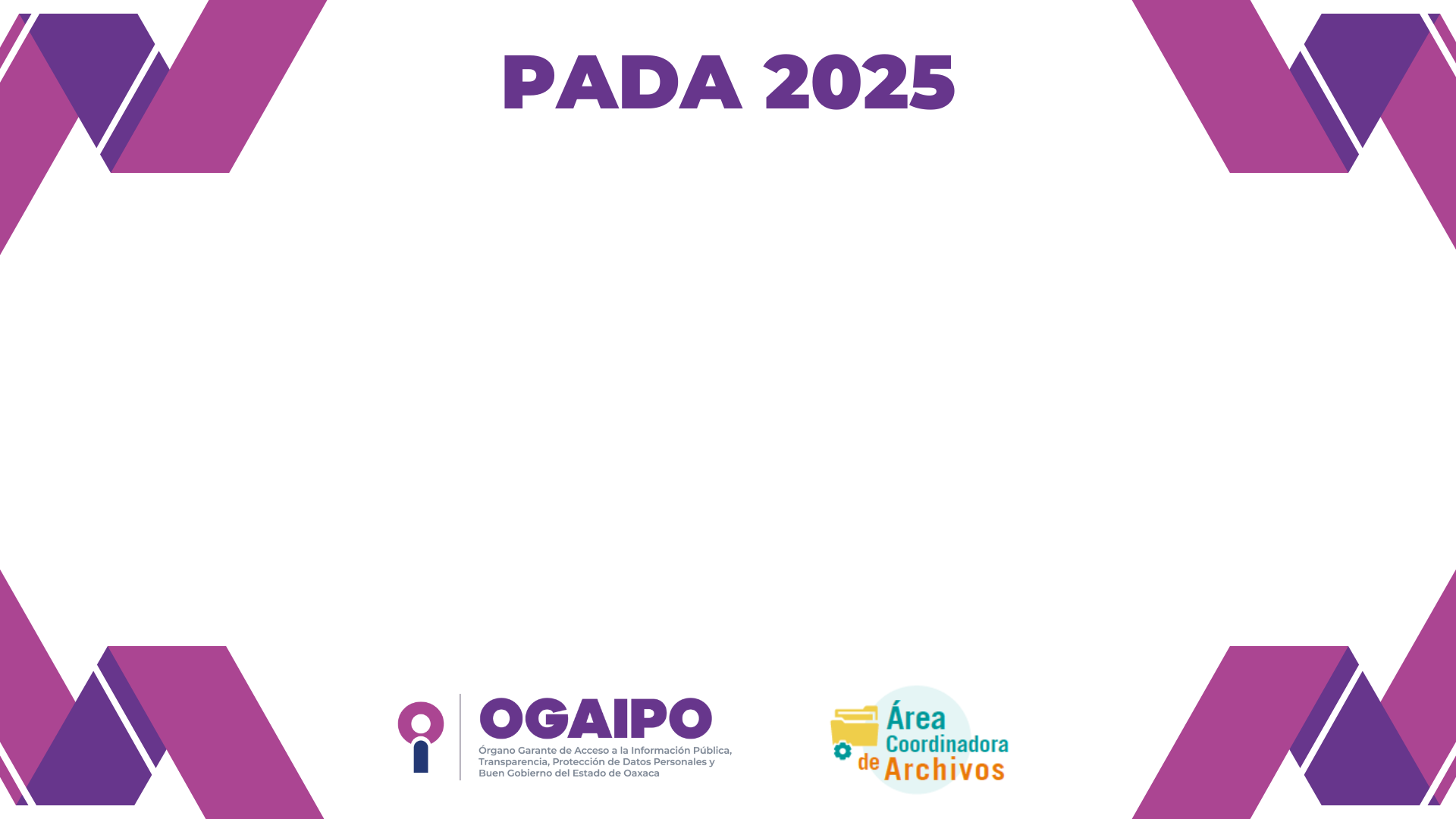 24
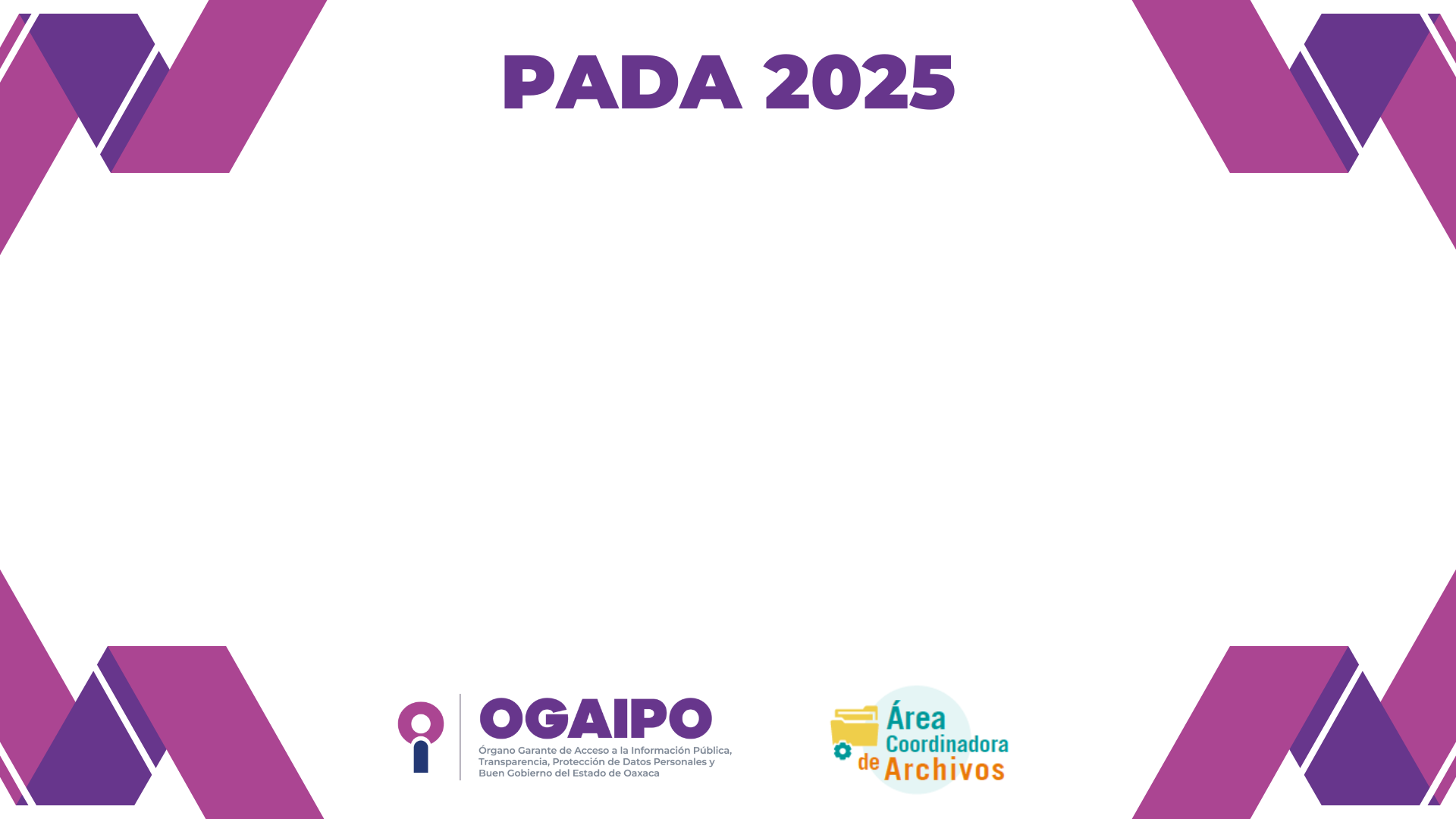 6. Gestión de riesgos.
Los riesgos pueden afectar el cumplimiento de los objetivos y metas del PADA. 
Para prevenir y controlar los riesgos, es necesario analizar, evaluar, atender, monitorear y comunicar los riesgos asociados con la actividad archivística, mediante el análisis de los distintos factores que pueden provocarlos, con la finalidad de definir las estrategias y acciones que permitan controlarlos y asegurar el logro de los objetivos de una manera razonable. 
Los riesgos identificados susceptibles de materializarse son los siguientes:
25
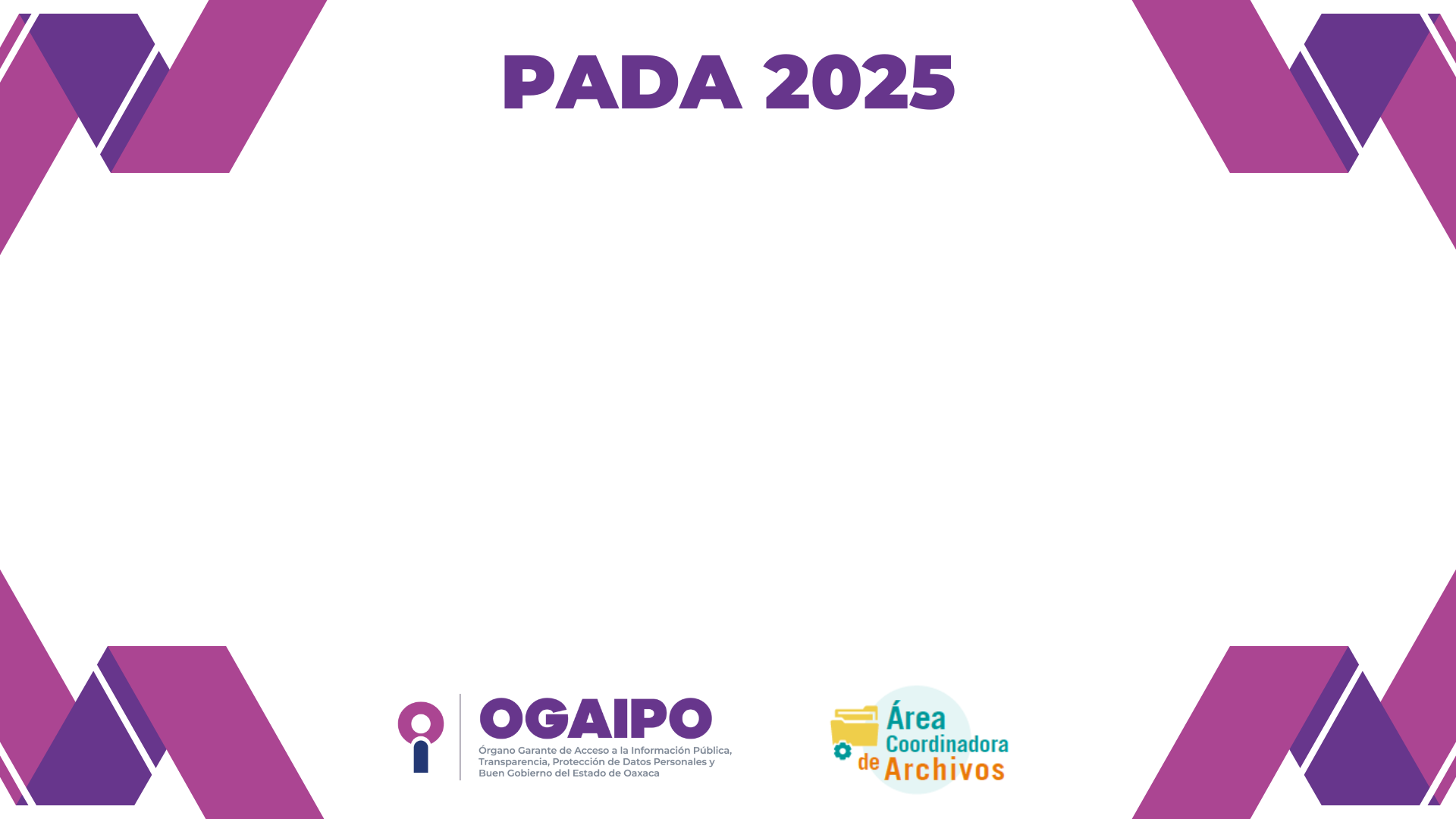 6.1. Matriz de identificación.
La evaluación de riesgos considera los factores que influyen en la gravedad, prontitud y constancia del riesgo, así como el impacto en las operaciones, informes y actividades, lo que se muestra a continuación:
26
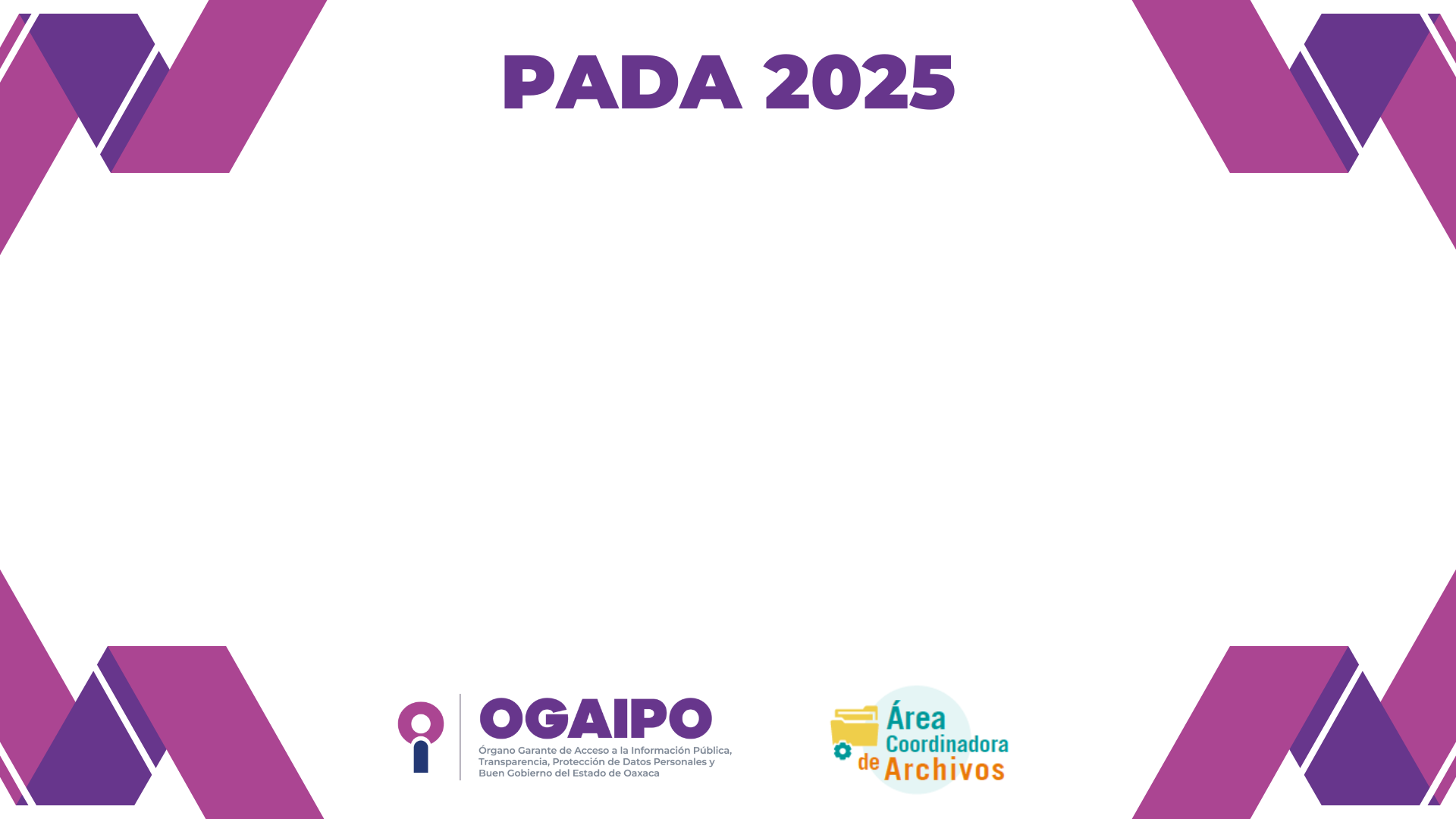 27
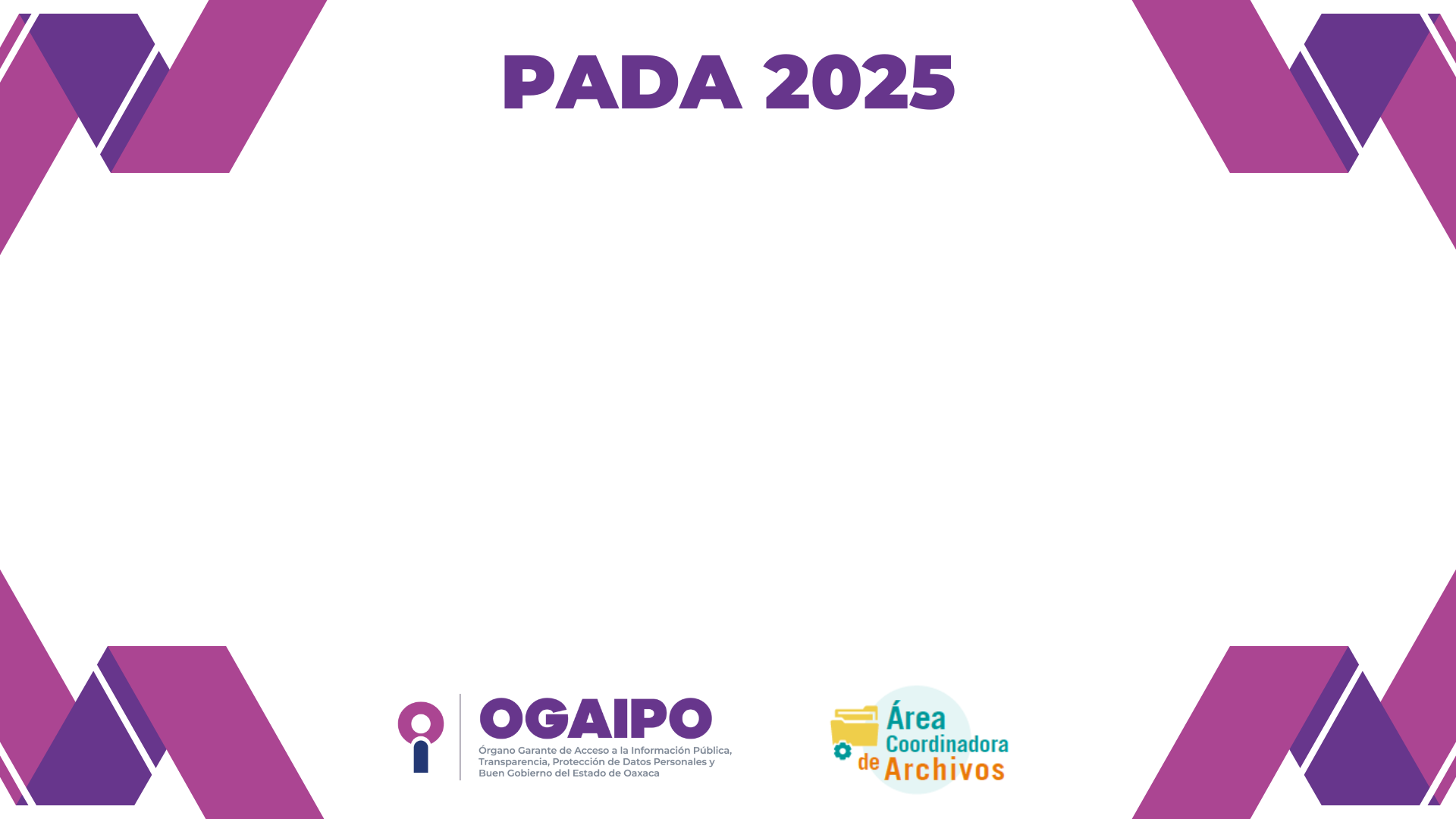 28
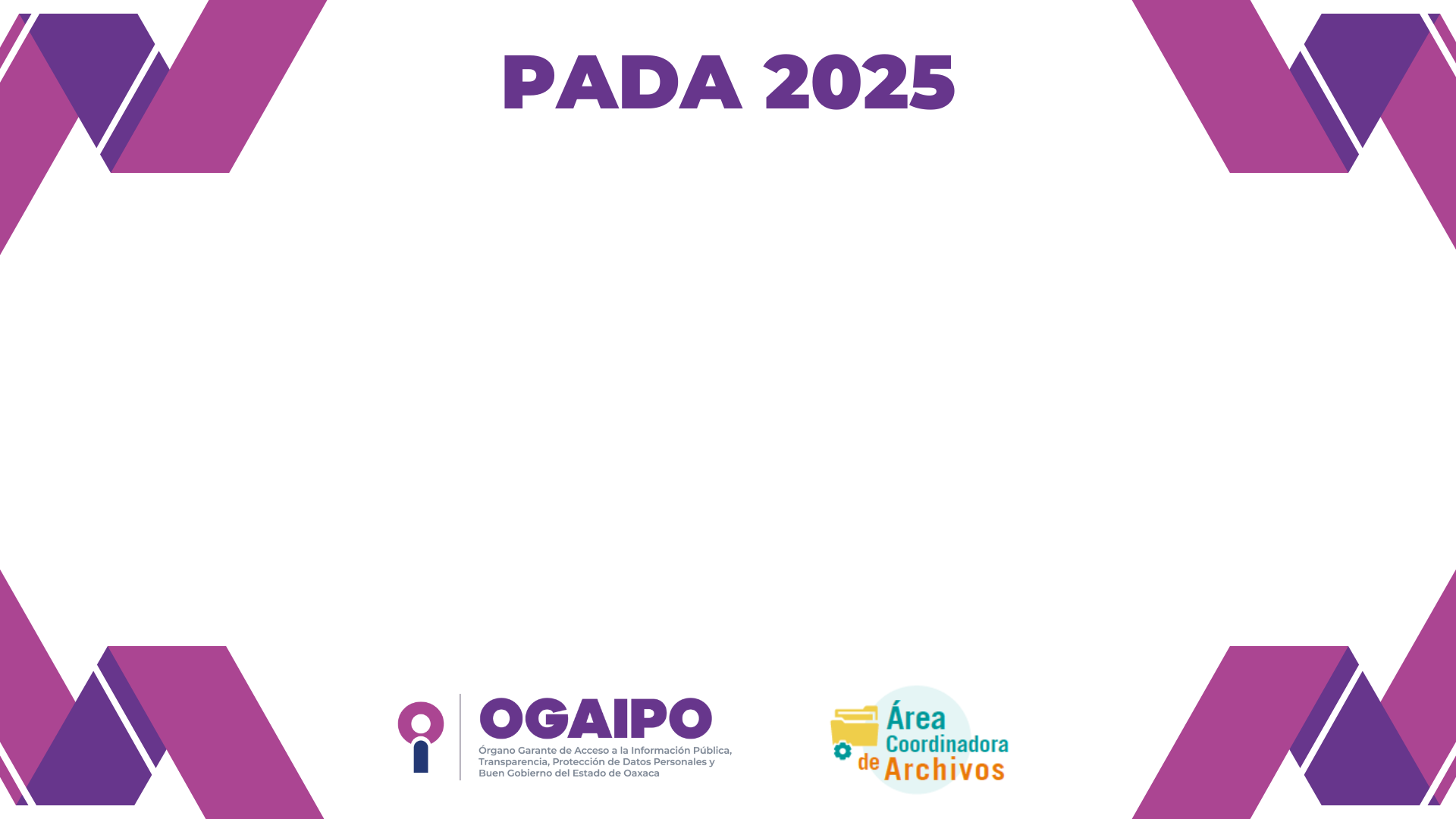 29
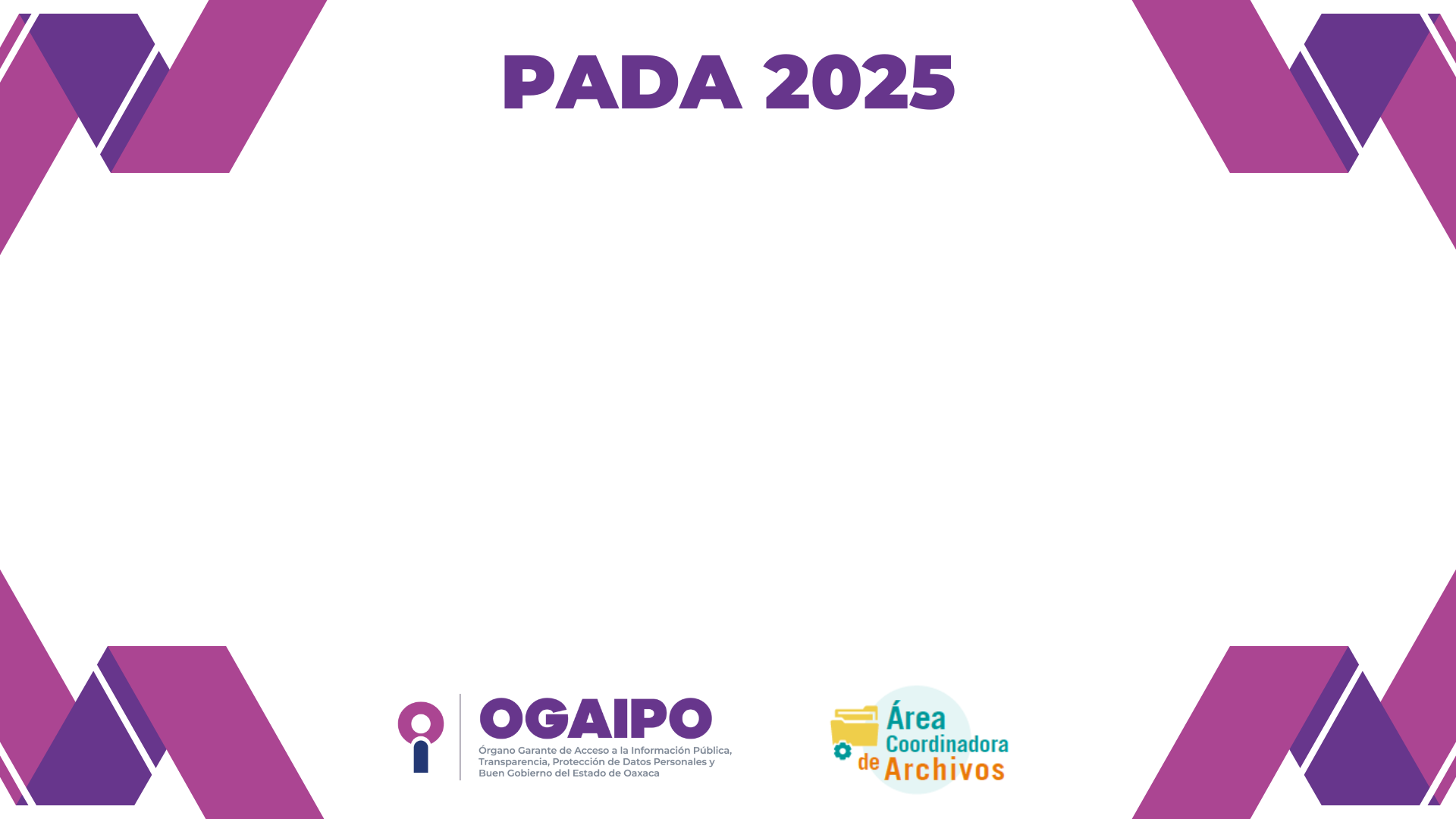 6.2. Matriz de control.
Una vez definidos los riesgos, se establece la probabilidad, el impacto, el nivel de riesgo y los medios de control aplicables para reducir o controlarlos. A continuación, se describen las categorías de los riesgos:
30
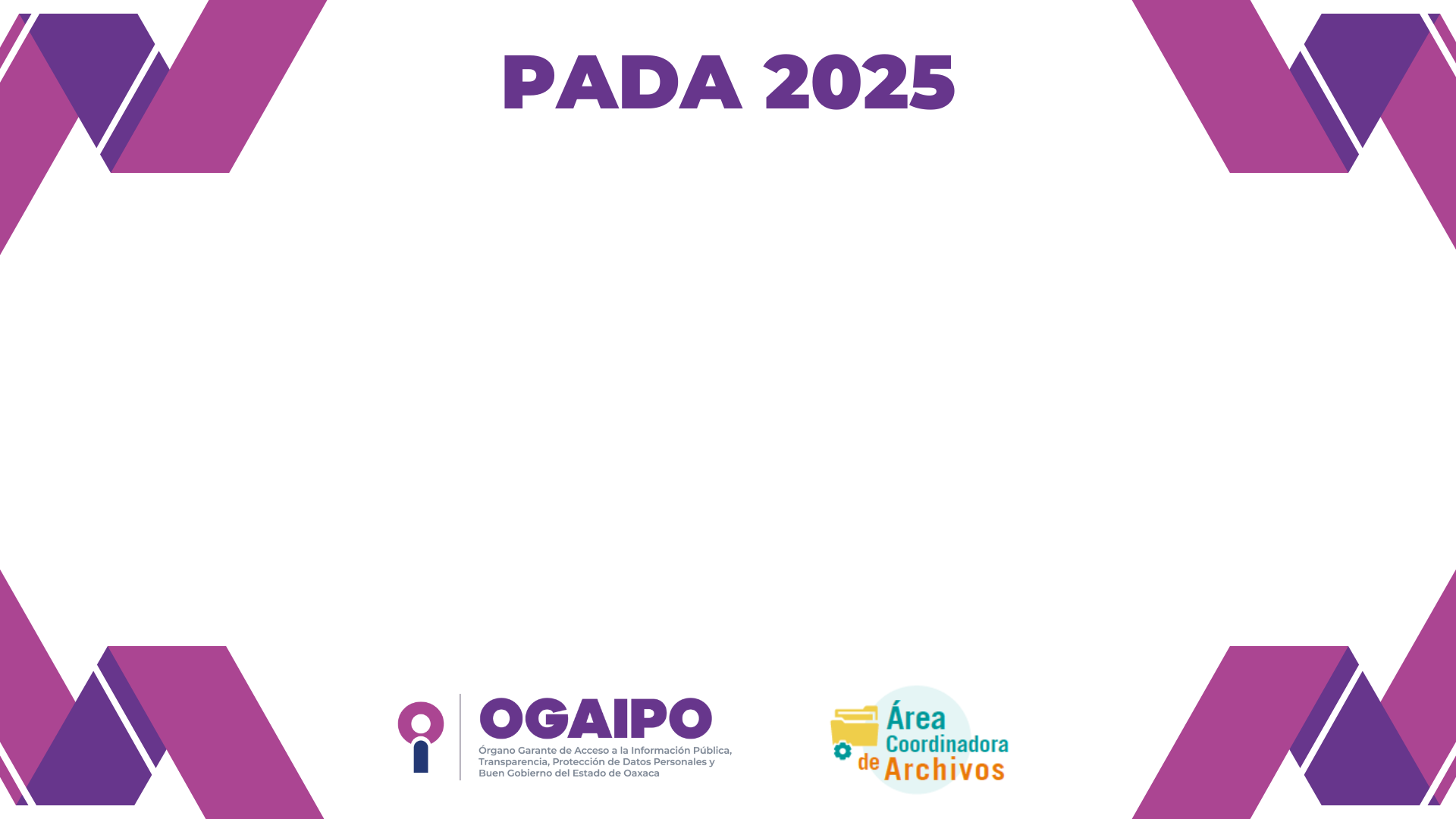 31
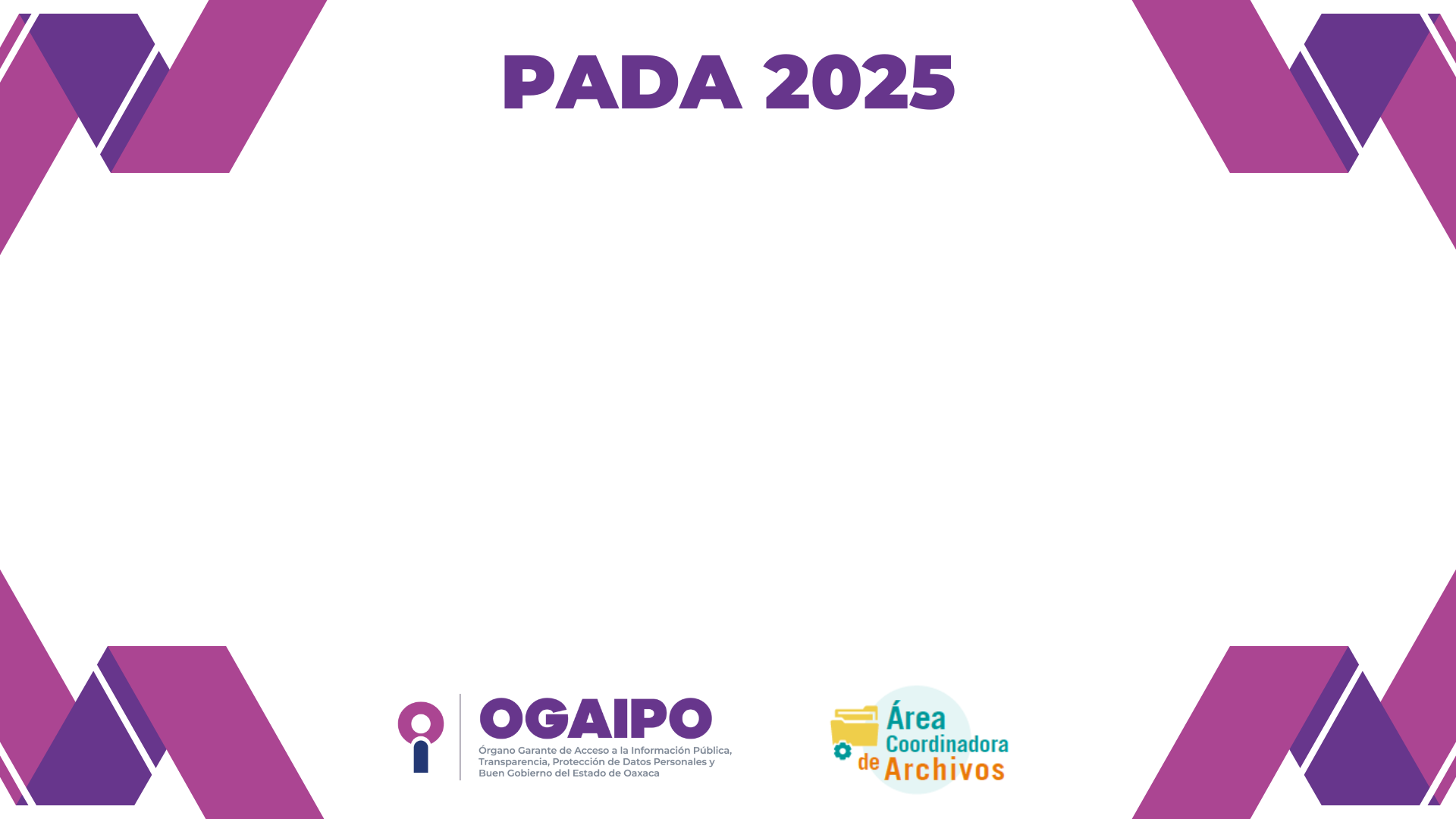 32
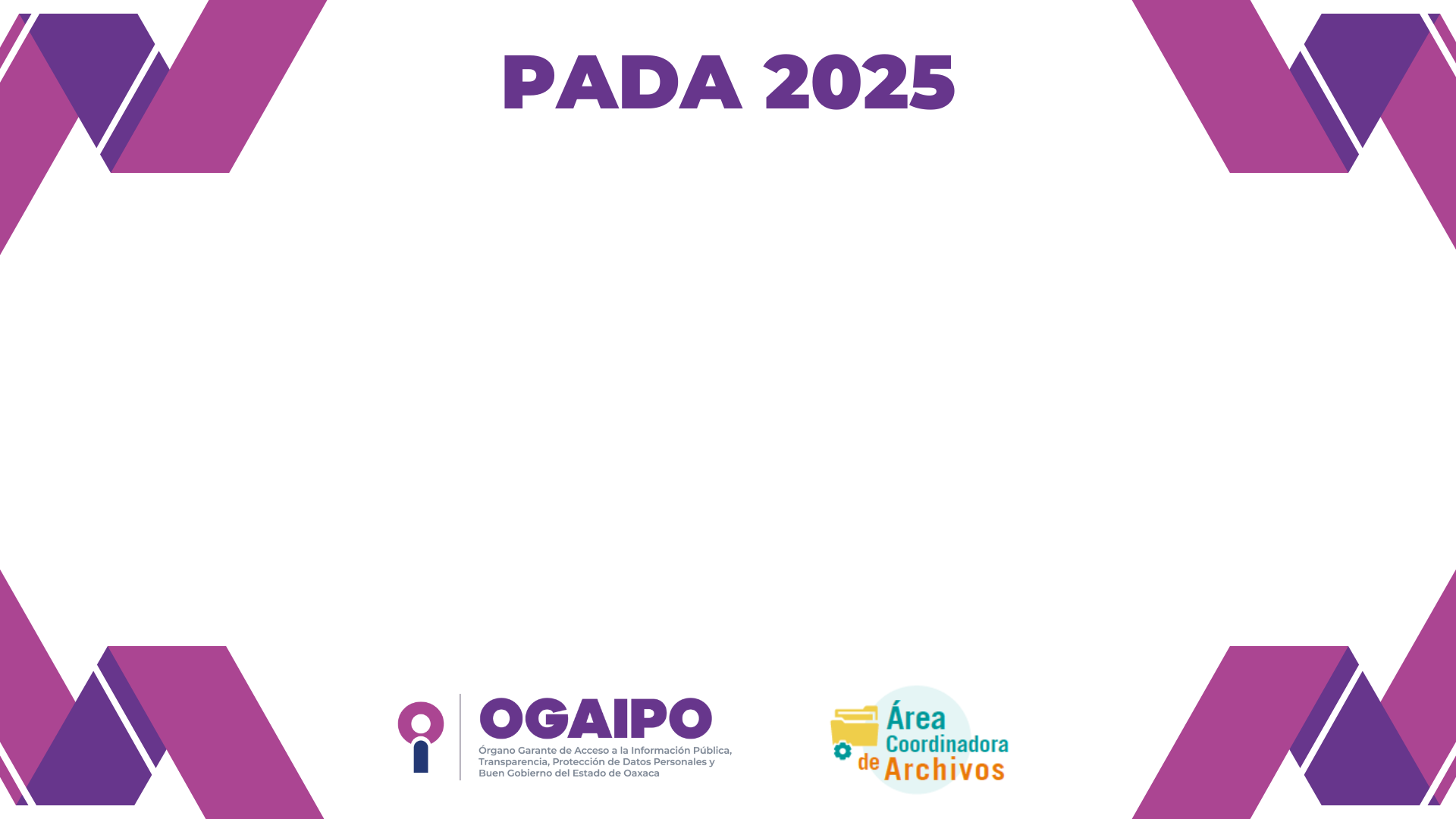 7. Planificar las comunicaciones.
La comunicación entre el Área Coordinadora de Archivos, la Oficialía de partes, las y los Responsables de Archivo de Trámite y el Responsable del Archivo de Concentración se llevará a cabo por medio de correos electrónicos, grupo de WhatsApp y reuniones de trabajo. 
7.1 Reportes de avances.
Se elaborarán informes de actividades atendiendo a lo establecido en el artículo 26 de la Ley General de Archivos, el Área Coordinadora de Archivos elaborará y notificará al Consejo General, el Informe de cumplimiento al presente Programa.
7.2 Control de cambios.
Se elaborarán informes de actividades atendiendo a lo establecido en el artículo 26 de la Ley General de Archivos, el Área Coordinadora de Archivos elaborará y notificará al Consejo General, el Informe de cumplimiento al presente Programa.
33
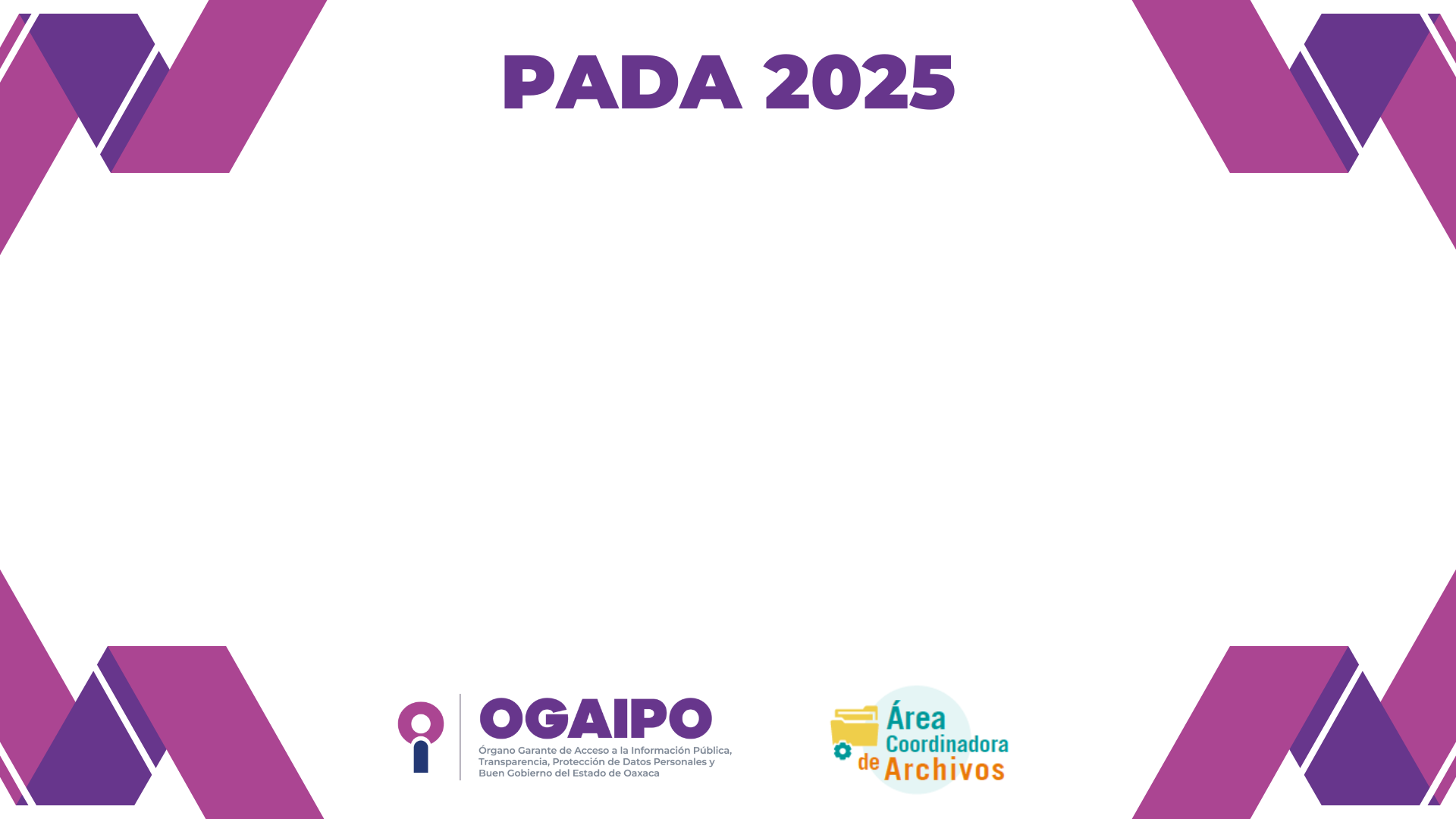 8. Hoja de cierre.
En cumplimiento con lo establecido en los artículos 23 y 28 de la Ley General de Archivos, Artículos 22 y 27 de la Ley de Archivos para el Estado de Oaxaca, así como del artículo 12 fracción II, inciso b) del Reglamento Interno del Órgano Garante de Acceso Información Pública, Transparencia, Protección de Datos Personales y Buen Gobierno del Estado de Oaxaca, el Programa Anual de Desarrollo Archivístico (PADA) 2025, fue elaborado por el Área Coordinadora de Archivos, y aprobado por el Consejo General del Órgano Garante, mediante la Segunda Sesión Ordinaria celebrada el día 31 de enero del dos mil veinticinco.
34
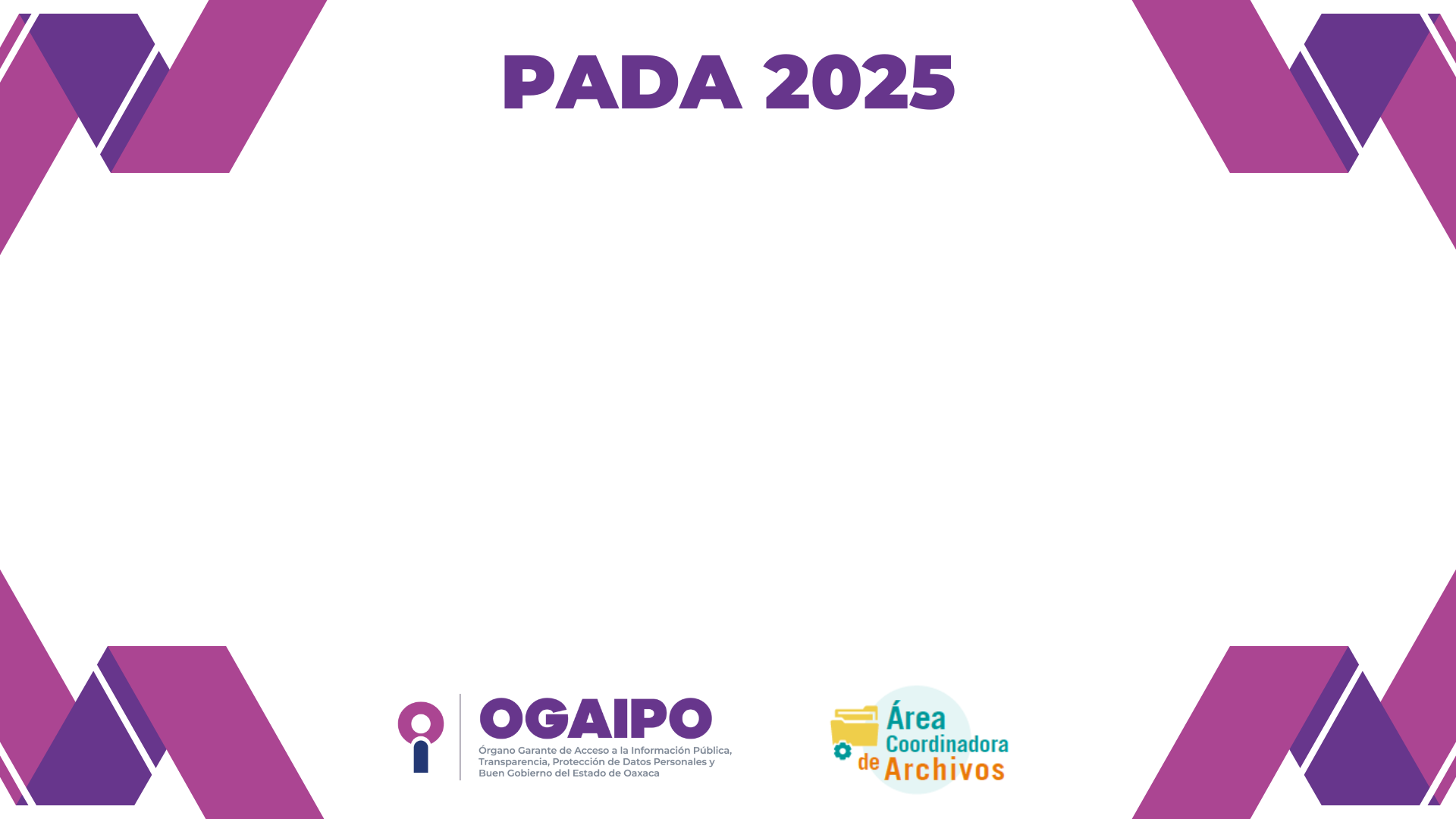 Consejo General


C. Josué Solana Salmorán.
Comisionado Presidente


C. Claudia Ivette Soto Pineda.
Comisionada de Normas y Principios de Buen Gobierno.
35
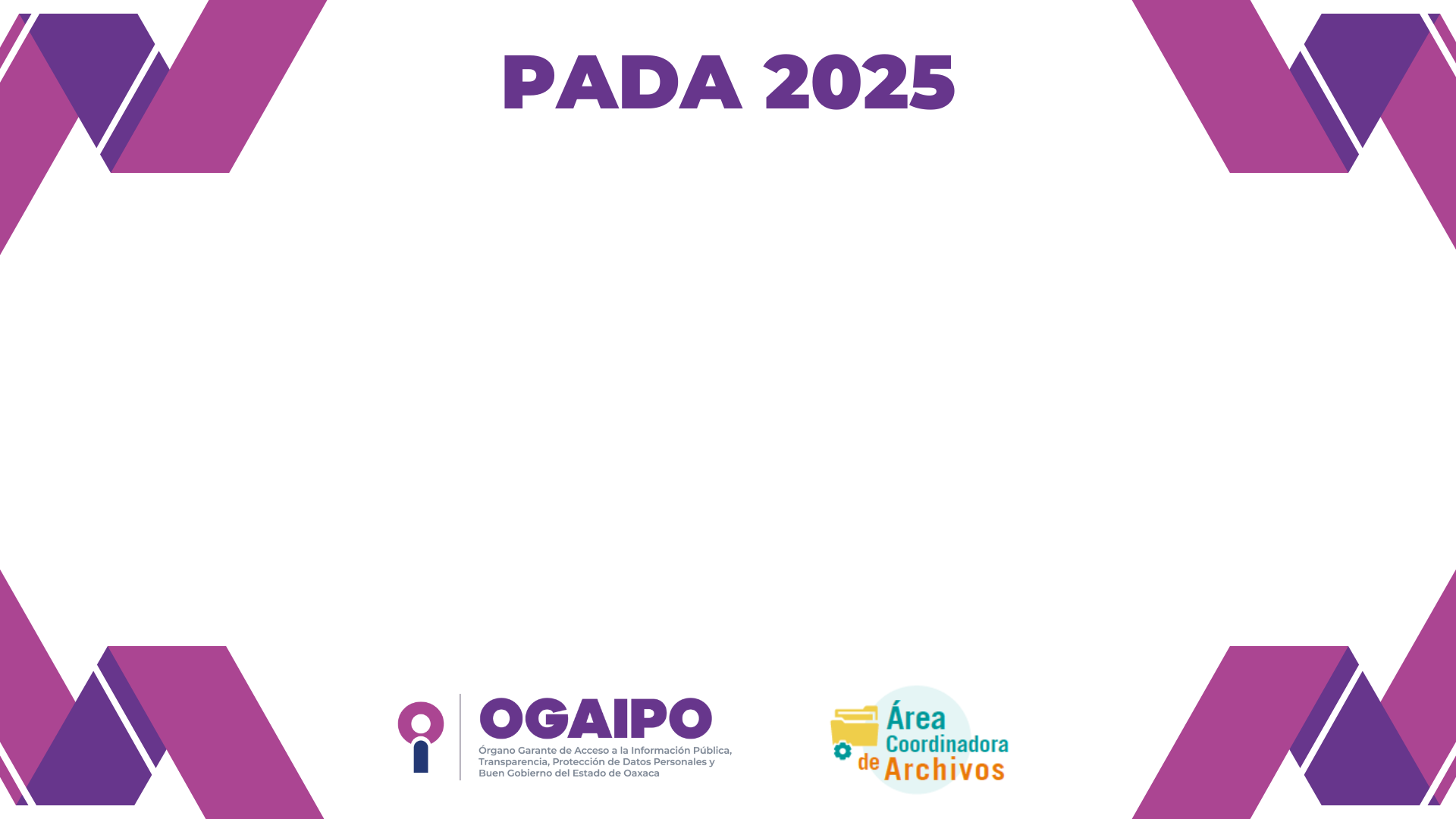 Datos de contacto.

Área Coordinadora de Archivos.

Titular:
C. Manuel Eduardo Luis Hernández.
Email: coordinacion.archivos@ogaipoaxaca.org.mx 
Teléfono: 951 51 5 1190 ext. 213 y 214
 
Personal operativo:
Rigoberto Clemente Canseco Díaz.
Analista.
Teléfono: 951 51 5 1190 ext. 213 y 214
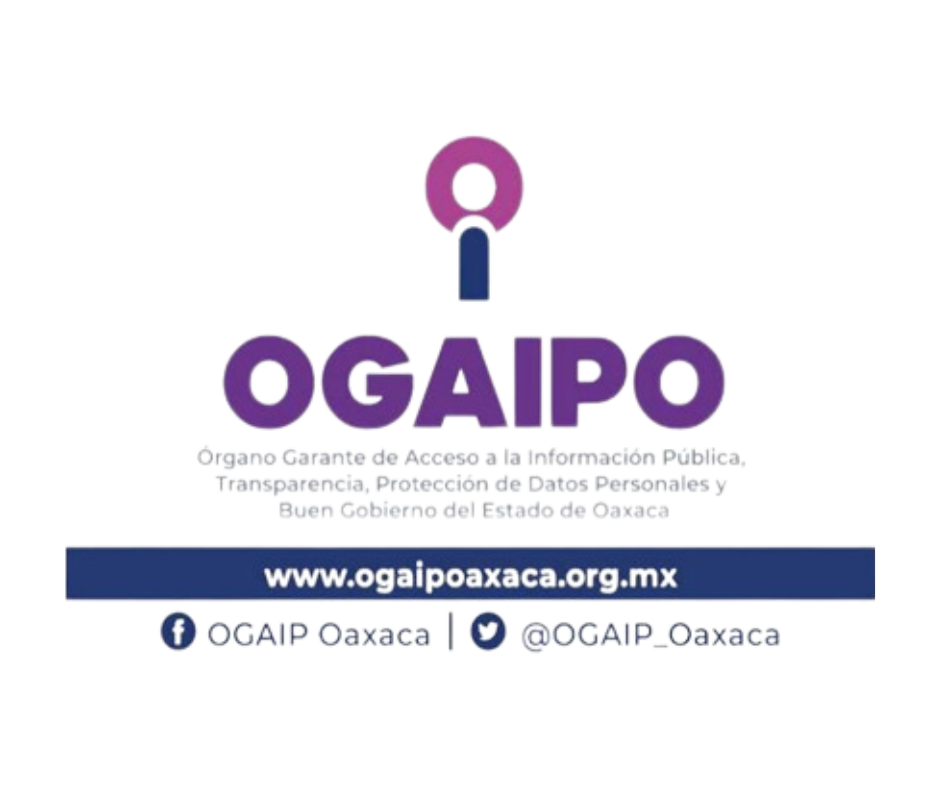 36